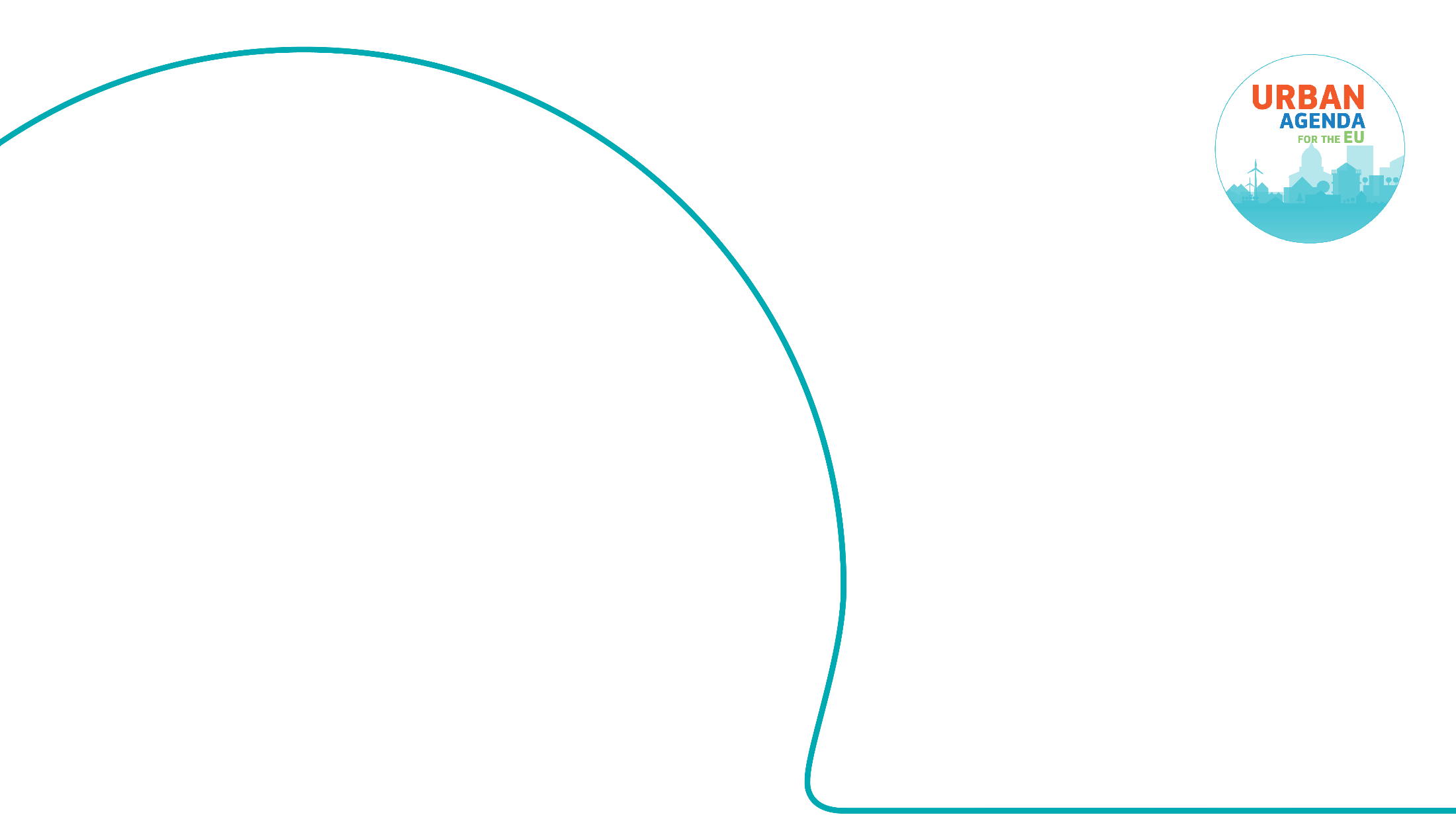 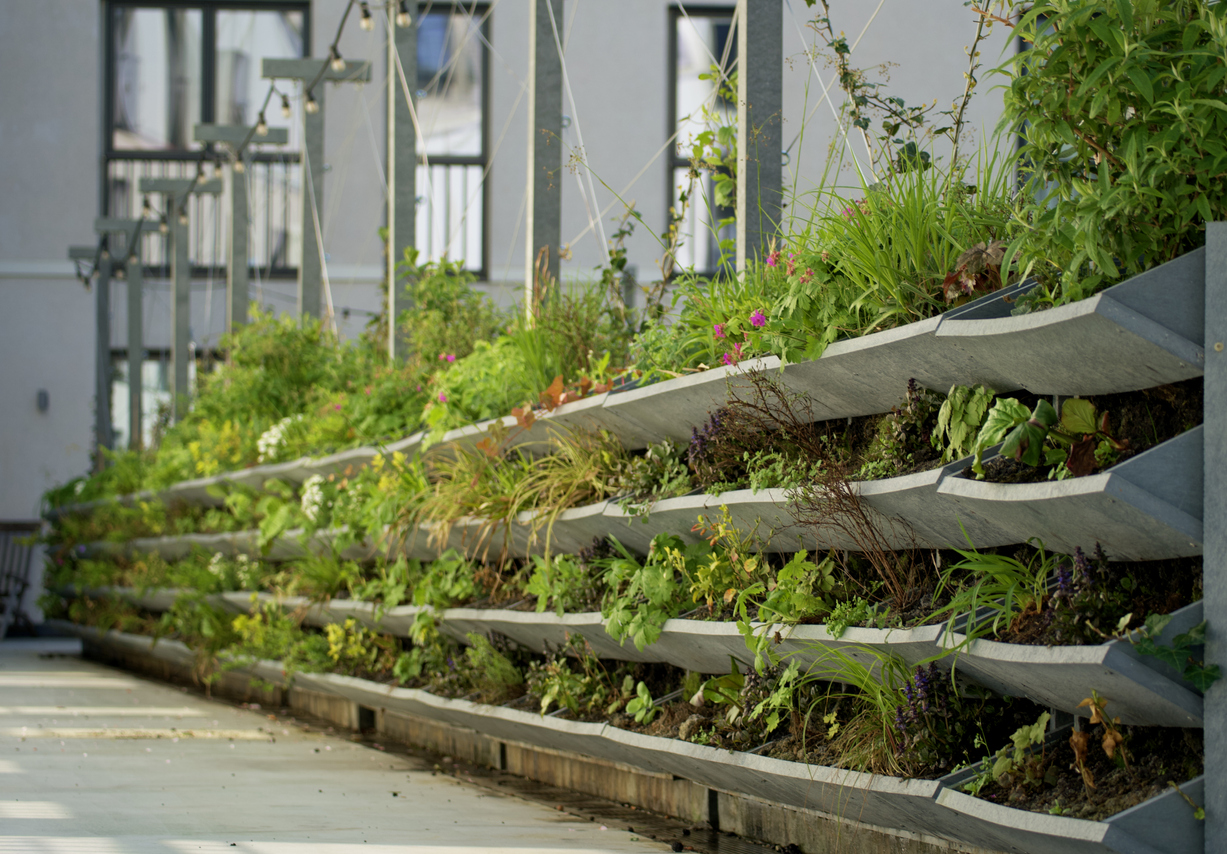 Nature Restoration Law webinar series
Webinar #3:  Building regulations for nature restoration
Leon Kapetas 
External Expert EUI
Resilient Cities Network
House rules
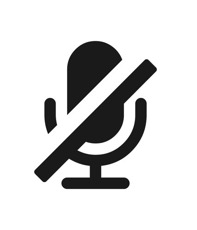 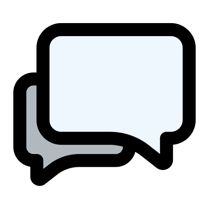 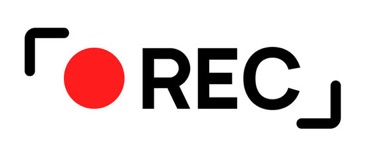 Use the code: #NRL
Article 8: urban ecosystem restoration
No net loss of urban green space or tree canopy cover in urban ecosystem areas by 2030
Nature Restoration Law webinar series
March-June 2025 supporting cities with the implementation of the NRL
Cities need to rethink urban planning …
Baselines and data
What are the baselines for green space and tree canopy? What data to use?
Municipal roadmap
Which departments need to be involved?
What policies need to be considered?
Building and spatial regulations
Policies for new developments
Policies for retrofitting existing developments
Citizen owned land and business collaboration
Policies to engage citizens and raise awareness
Policies to support greening efforts 
Policies to support business investment in offsetting? 
Targets for business?
National Restoration Plan
What do cities need to do? How can cities work with member states?
[Speaker Notes: Member States shall determine and map urban ecosystem areas as referred to in Article 8 for all their cities and towns and suburbs.]
No net loss of urban green space or tree canopy cover in urban ecosystem areas by 2030
Nature Restoration Law webinar series
Webinar #1 looked at the starting point: what are the definitions to  be aware of? what are the baseline years?
Webinar #2 looked at urban nature plans: how can cities plan for nature restoration? What guidance is out there?
Espoo's roadmap for Nature Wise Espoo: 

How the city developed and is implementing a roadmap for No Net Loss of biodiversity
Examples of concrete measures such as piloting ecological restoration in 18 sites
Factors that contributed to success such as political commitment, co-creation with all urban environment sector city staff, and data
Ministry for Ecological Transition and the Demographic Challenge: 

Aims to integrate the conservation and restoration of nature across sectors and territories (natural, rural and urban) and address the causes behind the loss of biodiversity
Supporting the development of Urban Nature Plans through baselines, mapping and analysis etc
Utrecht on green puzzle: 

Challenge of densifying and committing to green
Saw 3 interlocking plans: Green Structure Plan, Spatial Strategy Utrecht and Utrecht Species List covering 'structure', 'quantity' and 'quality' of green in Utrecht
Urban Nature Plans + project: 

Building on Guidance and Toolkit for Urban Nature Plans
Testing and improving the UNPs
Focus on integrating justice and equity into spatial planning
Foster PPPs and collaborative business models for NbS
[Speaker Notes: Member States shall determine and map urban ecosystem areas as referred to in Article 8 for all their cities and towns and suburbs.]
Webinar #3:  Building regulations for nature restoration
Implementation of the Biodiversity Net Gain Regulation
Sarah Hawes, Biodiversity Net Gain Specialist, Bristol City Council

   The Bioclimatic Urban Master Plan of Paris
Léa GRATAS, Project Manager, Agency for Urban Ecology, City of Paris  
  
   Greening the Gap: Soft Policy Tools to Support Urban Nature in a Changing Climate
Mattia Leone, Professor of Sustainable Architecture, Università di Napoli Federico II
[Speaker Notes: Before we jump into this, we’re going to explore some of the main findings of a survey some of you responded to on how to monitor nature plans. I’ll hand over now to Leon Kapetas who will share these key findings and take us through the presetnations today.]
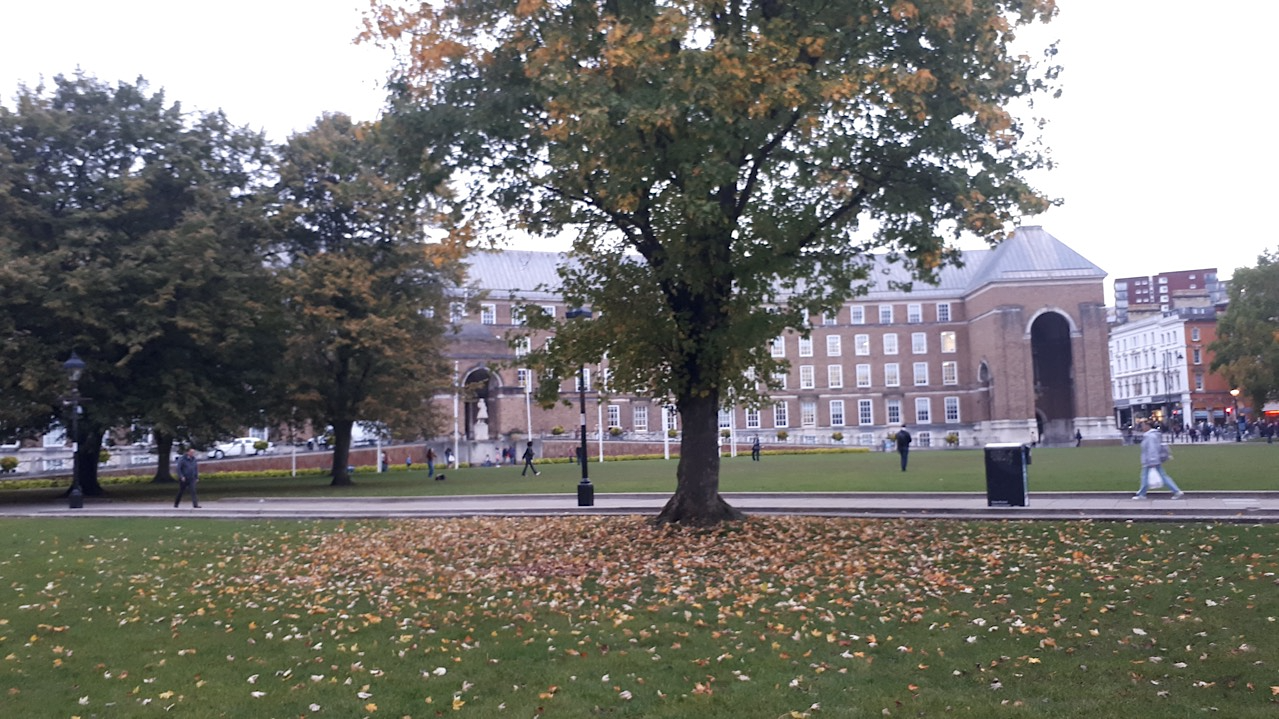 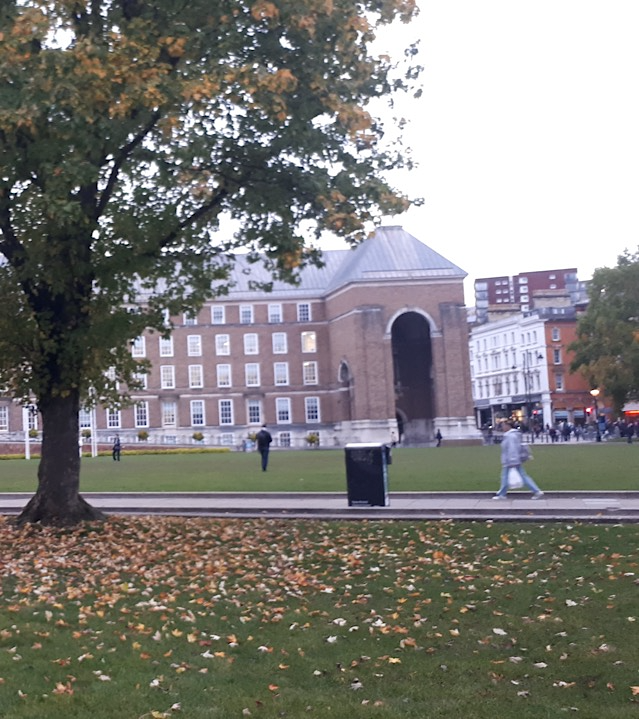 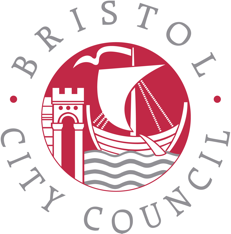 Biodiversity Net Gain
Bristol City Council
Biodiversity Net Gain
Prior to BNG Introduction
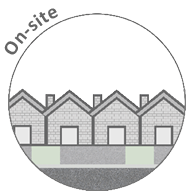 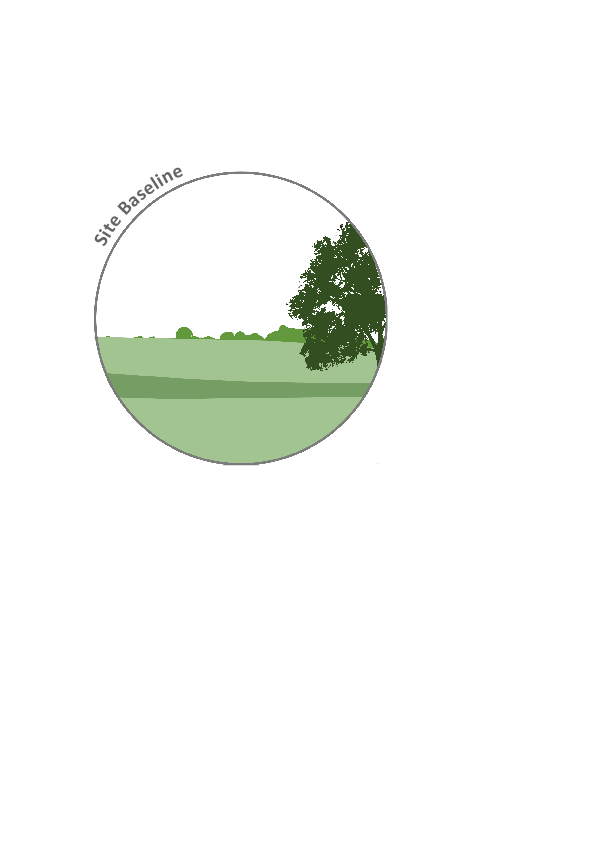 A quantitative approach to biodiversity 

Legally secured for 30 years

An approach which comprises guidance, metric, rules and principles
BNG Approach to Development
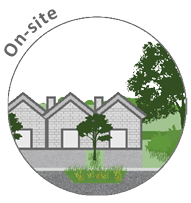 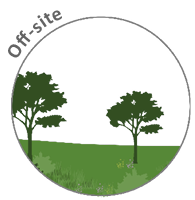 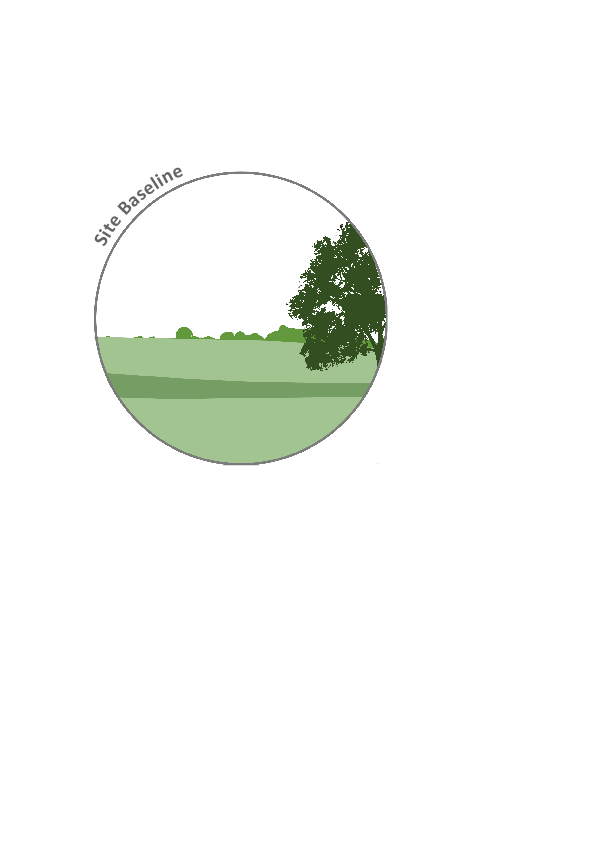 Legislation
As part of a wider Government strategy to address the biodiversity decline in England a requirement for developments to demonstrate a minimum 10% net gain in biodiversity following development has been mandatory from the 12th February 2024 for major projects, and for small sites since the 2nd April 2024. This gain in biodiversity will need to be secured for a minimum of 30 years. 

The Environment Act (2021) introduced a mandatory requirement for developments which require planning permission to achieve a minimum 10% net gain in biodiversity. 

In England, biodiversity net gain is required under a statutory framework introduced by Schedule 7A of the Town and Country Planning Act 1990 (inserted by the Environment Act 2021).
Delivery of 10% BNG became mandatory for major projects
Delivery of 10% BNG becomes mandatory for minor projects
Approach
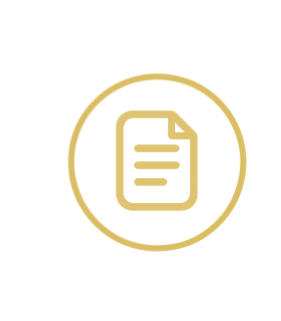 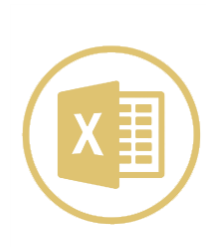 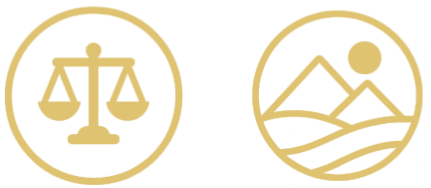 User guidance: 
Set of rules, principles and hierarchies.
Statutory Metric: Input of data to provide biodiversity value output
Design: Multi-disciplinary approach to maximise biodiversity delivery and retain functionality
Legislation and legal mechanisms: Conservation covenants and S106s to secure Biodiversity delivery
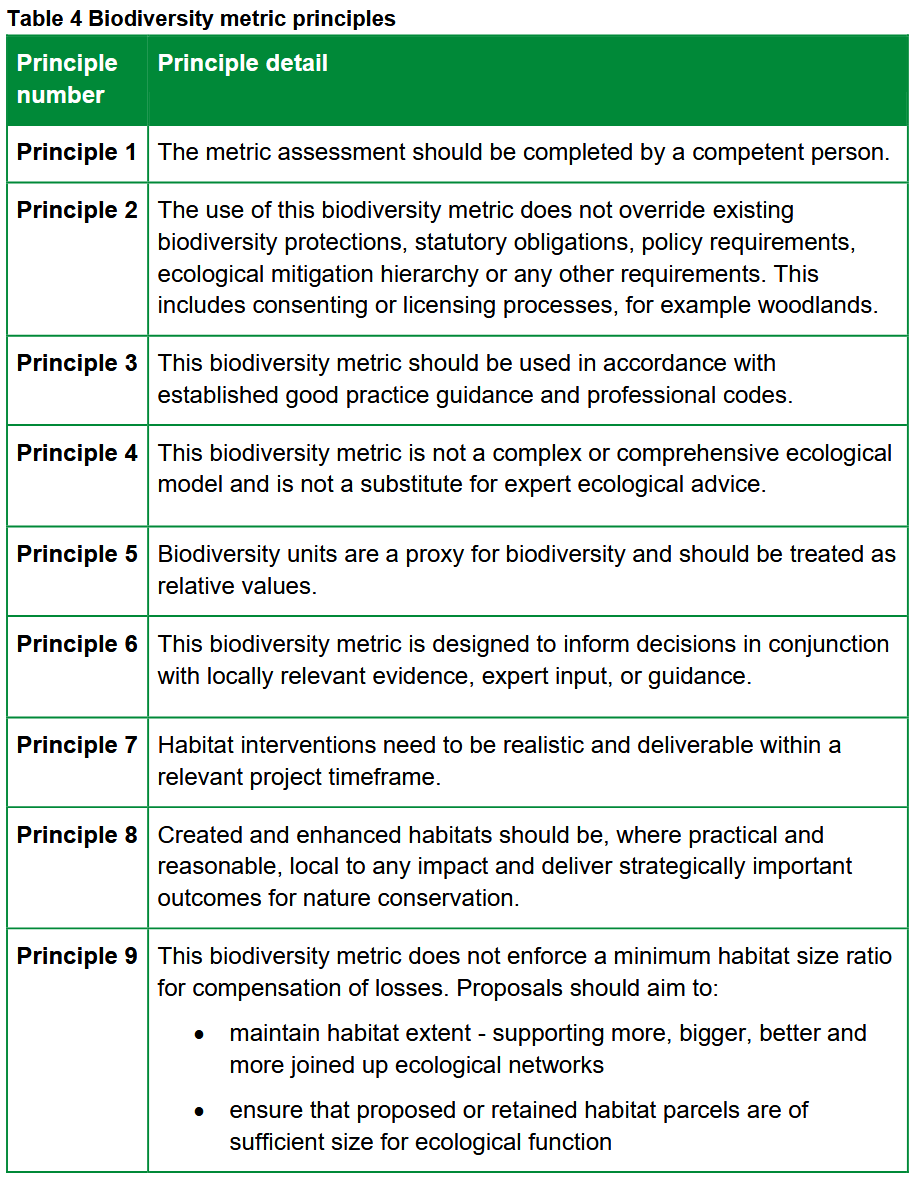 User Guidance
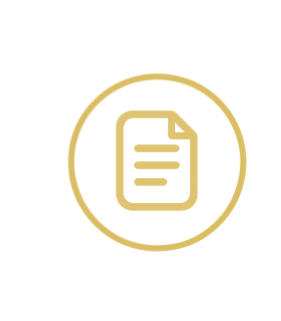 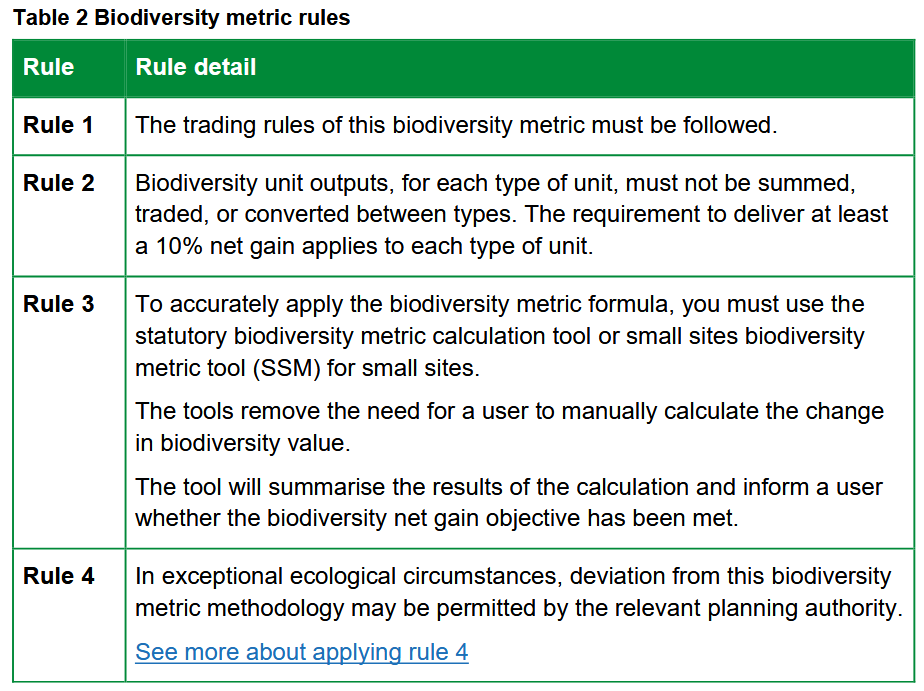 User guidance: 
Set of rules, principles and hierarchies.
Metric
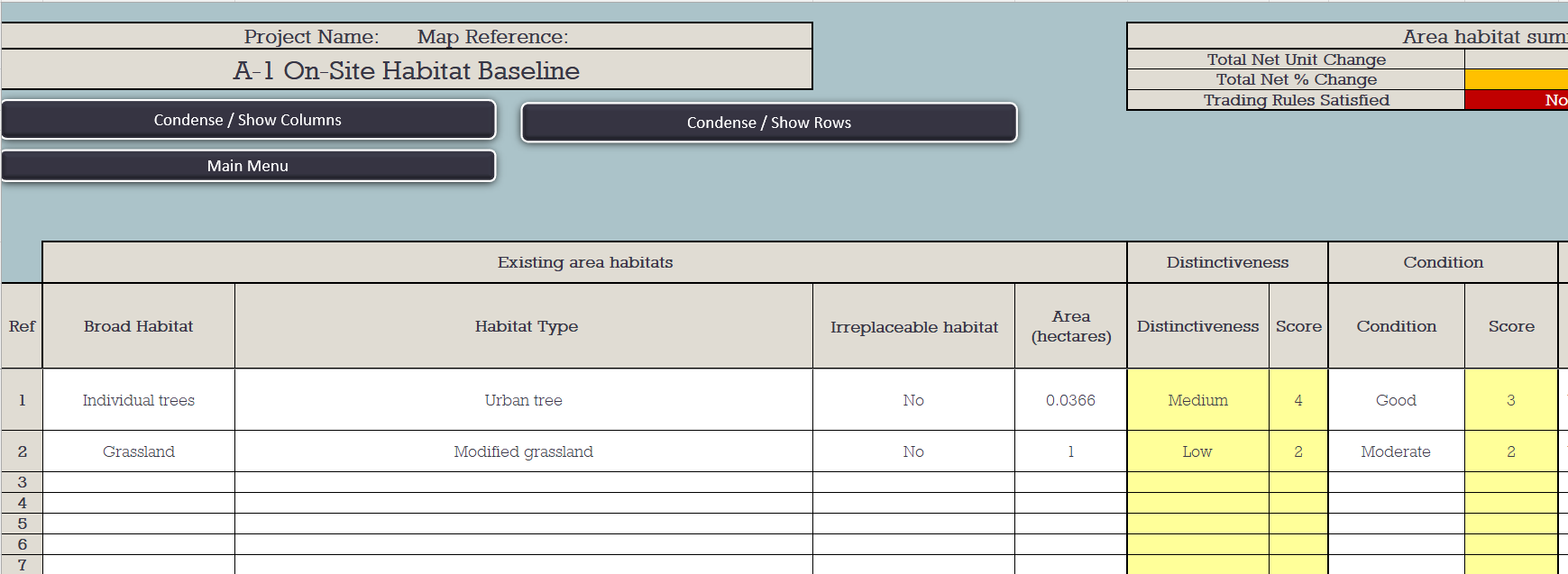 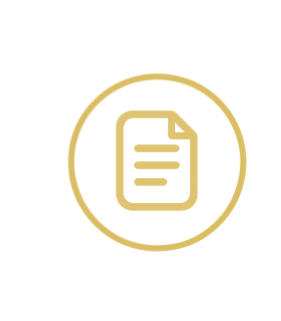 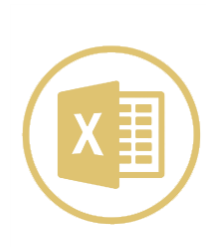 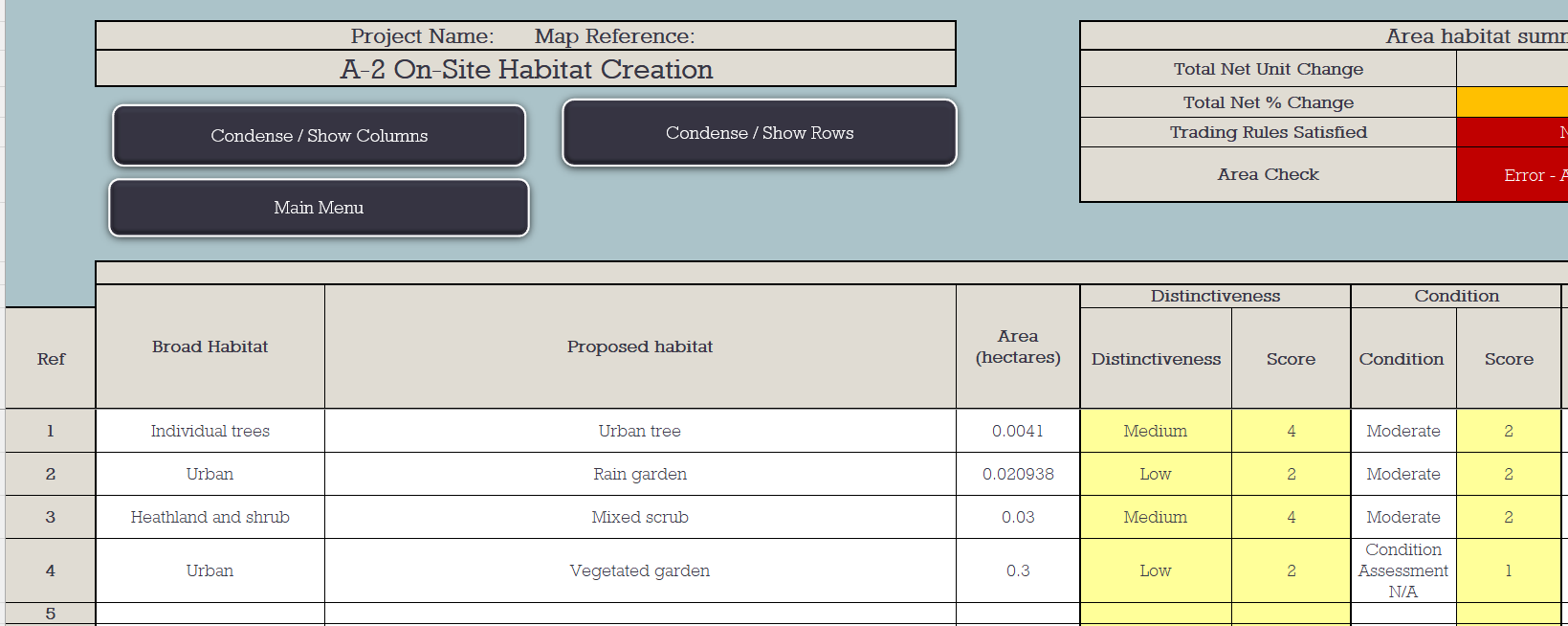 Statutory Metric: Input of data to provide biodiversity value output
The Metric: On-Site Pre-development
Distinctiveness
Size
Condition
Strategic Significance
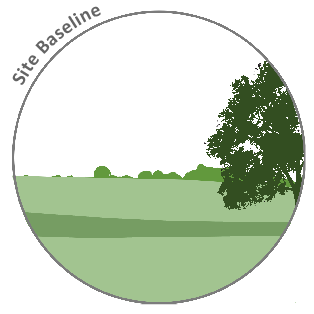 The Metric: On-Site Pre-development
Distinctiveness
Size
Condition
Strategic Significance
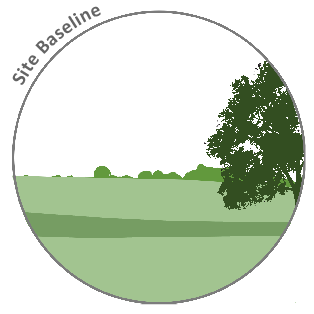 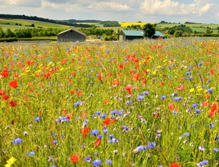 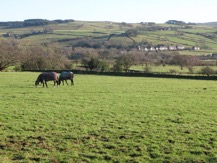 Lowland meadows
Modified Grassland
Very high
Low
The Metric: On-Site Pre-development
Distinctiveness
Size
Condition
Strategic Significance
Example mapping from EDP.
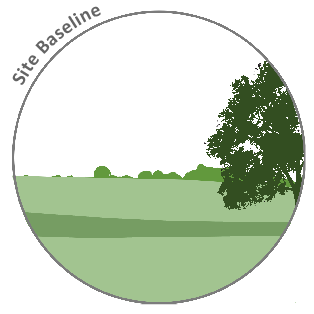 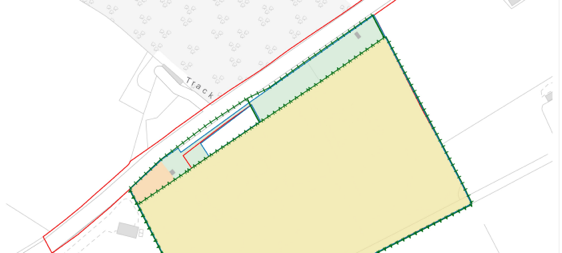 The Metric: On-Site Pre-development
Distinctiveness
Size
Condition
Strategic Significance
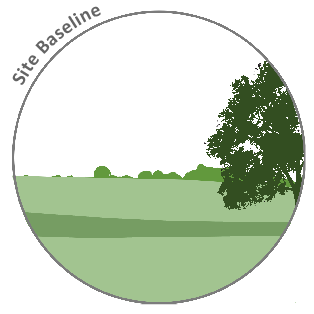 The Metric: On-Site Pre-development
Distinctiveness
Size
Condition
Strategic Significance
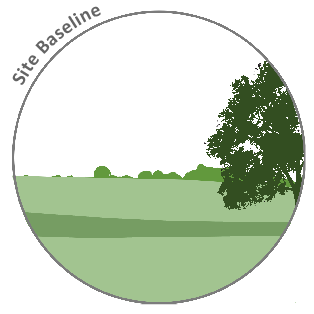 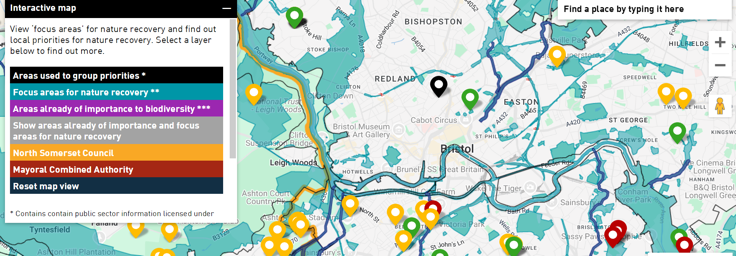 The Metric: On-site Post-development
Distinctiveness
Size
Condition
Strategic Significance
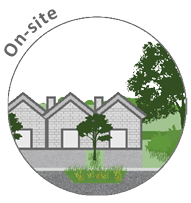 Difficulty to create
Time to Target Condition
The Metric: Calculating net gain
Post-development value
Pre-development value
Change in Biodiversity units
10% net gain example
11 units
10 units
+1 unit
10% net gain
Legislation and legal mechanisms
Submission
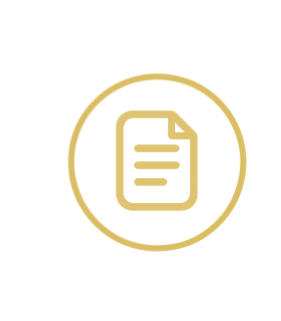 Validation
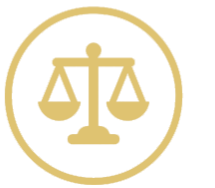 Consultation
Decision
Legislation and legal mechanisms: 
Conservation covenants and S106s to secure Biodiversity delivery
Town and Country Planning Act 
Statutory User Guidance application
Condition
Commencement of Development
Planning Process
Submission
At the point of initial application submission, the application must include a statement of exemption which provides sufficient evidence if the applicant believes the proposed development is exempt from mandatory biodiversity net condition. 

If the development is subject to mandatory biodiversity net gain a BNG report and corresponding metric is required.
Validation
Consultation
Decision
Development impacting <25m², and <5m linear habitats with no priority habitat impacted, or householder, biodiversity net gain sites, small scale self-build or custom housebuilding which are ≤9 dwellings, and ≤ 0.5ha.
Condition
Commencement of Development
BNG not required
Statement of exemption only .
Planning Process
Submission
Ecological consultation to determine if the assessment has been carried out correctly and accurately reflects the baseline biodiversity value in line with user guidance and the Town and Country Planning Act 1990.
Validation
Consultation
Trading Rules
Decision
Biodiversity Gain Hierarchy
Condition
Habitat Degradation
Commencement of Development
Planning Process
Submission
Validation
Biodiversity gain condition 
Deemed condition which automatically applies to those development projects which require planning permission and meet the requirements for mandatory net gain as set out within the Town and Country Planning Act 1990. 

Purchase of units 
Any off-site delivery of biodiversity units required to achieve the 10% net gain in biodiversity needs to have demonstrated that it has been legally secured. This sets the target habitats and condition and ensures delivery and management for 30 years.
Consultation
Decision
Condition
Commencement of Development
Design
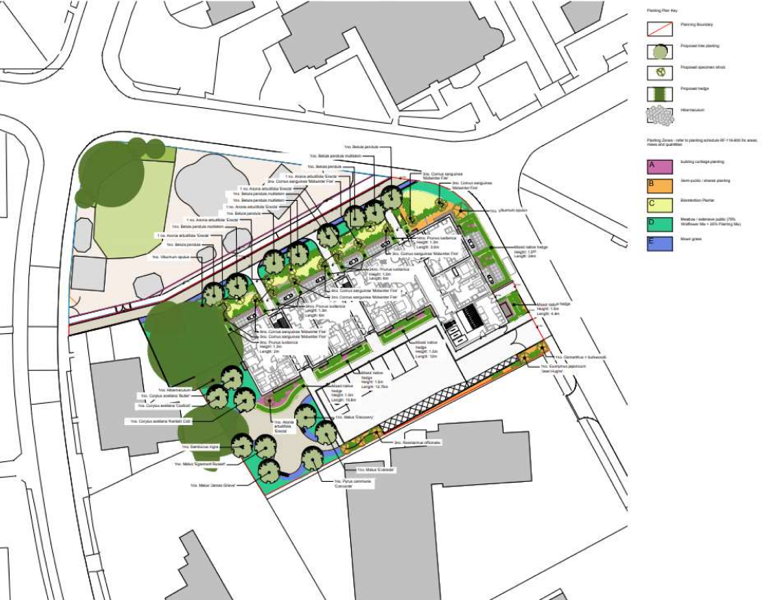 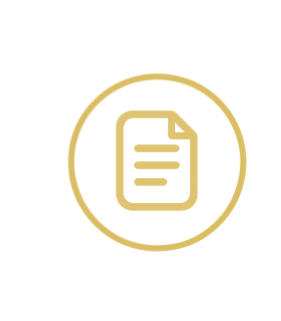 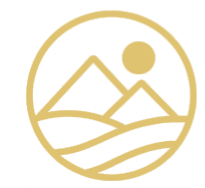 Design: Multi-disciplinary approach to maximise biodiversity delivery and retain functionality
Design
Any biodiversity value lost from the baseline through habitat loss or degradation will need to be replaced in addition to achieving a 10% gain (110% from baseline value).
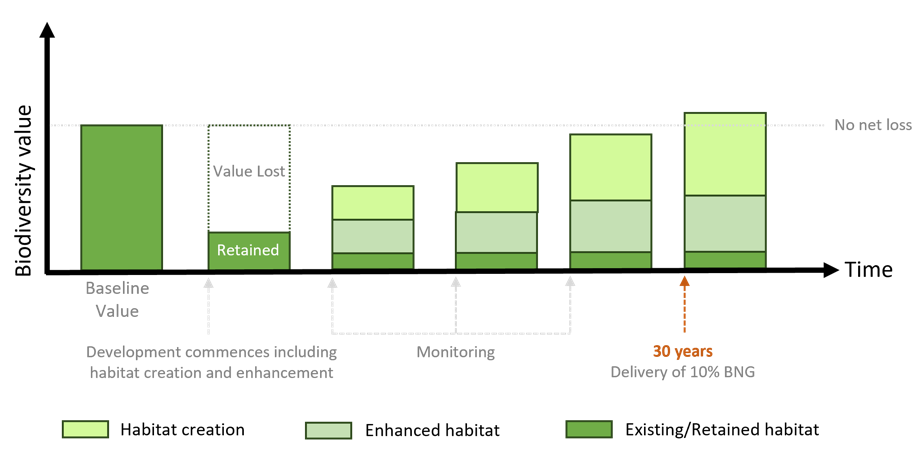 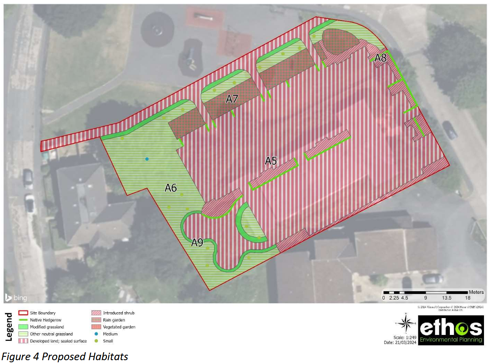 Example of design process
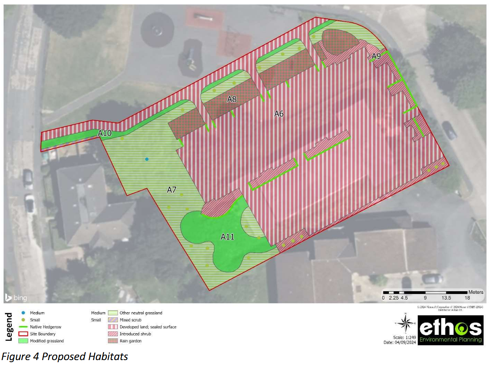 Example of design process
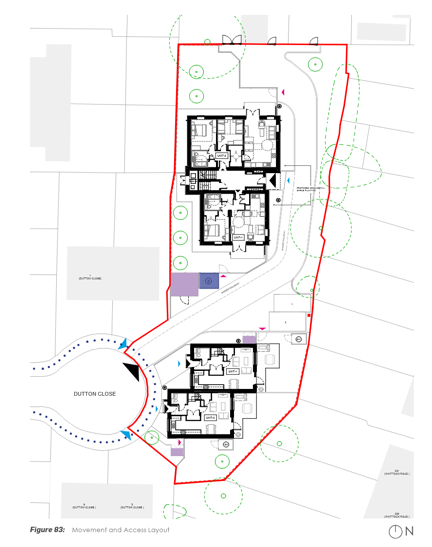 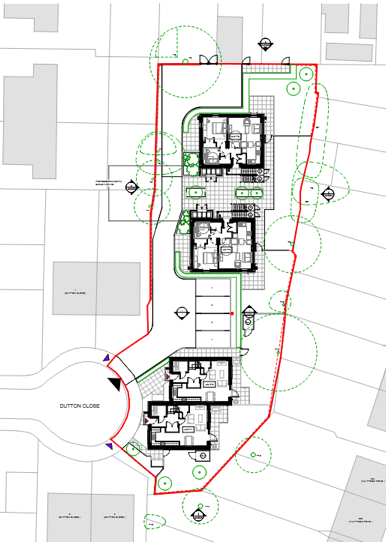 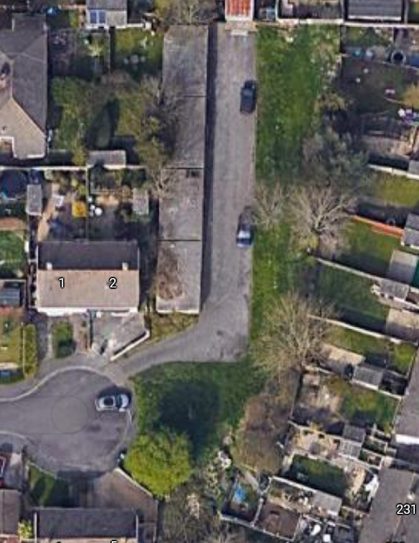 Key Factors
Integrated: 	BNG is considered from the development design, through the planning 			process and into the project delivery and occupation. 

Quantitative: 	Biodiversity units ensures we are replacing the value of what is lost. 

Supported: 	Statutory guidance on how to carry out assessments, with a 					standardised approach 

Long-term: 	30 years management rather than what was previously often only 				five. 

Secured: 	Ability to legally secure the delivery of the habitats.  

Market: 		It has created an incentive for landowners to be involved in the 				delivery of biodiversity.
References
User guidance and Tools: https://www.gov.uk/government/publications/statutory-biodiversity-metric-tools-and-guides
Planning Advisory Service legal templates: https://www.local.gov.uk/pas/environment/biodiversity-net-gain-bng-local-planning-authorities/pas-biodiversity-net-gain-bng 
Bristol Practice Note: https://services.bristol.gov.uk/files/documents/9094-bristol-city-council-biodiversity-net-gain-practice-note/file
Contact
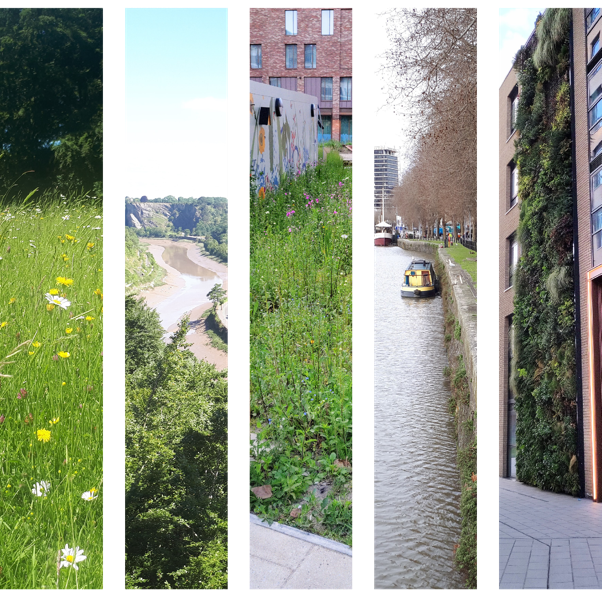 Sarah.hawes@bristol.gov.uk
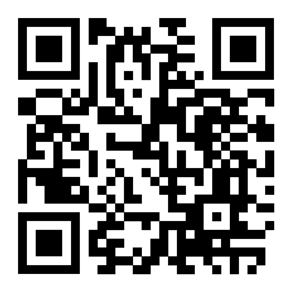 LinkedIn
Building regulations for nature restorationThe Bioclimatic Urban Master Plan of Paris
Léa GRATAS, Agency for Urban Ecology, City of Paris
[Speaker Notes: Thank you, Kelly, for giving me the floor to begin this presentation on greening built infrastructure and engaging the private sector. Today, we will also focus specifically on the case of Paris.]
Summary
01
Context
02
The Bioclimatic Urban MasterPlan  and Biodiversity
03
Support for project leaders
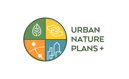 [Speaker Notes: Our presentation will be structured around three key points: the context, the main drivers for action, and finally, the limitations and challenges we face."]
01 –  CONTEXT
The city of Paris directed all its strategic planning towards adaptation to climate change.
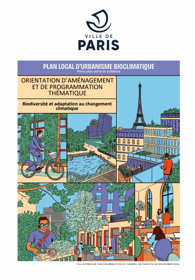 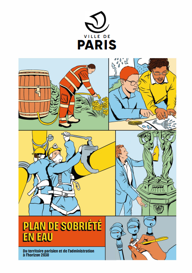 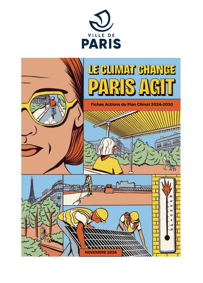 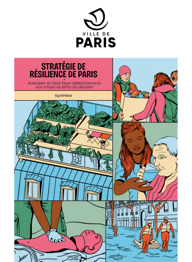 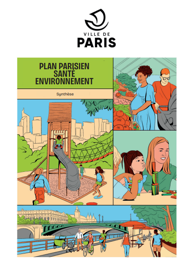 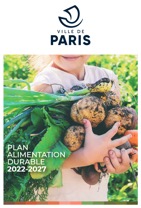 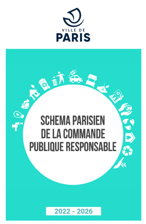 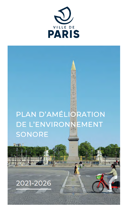 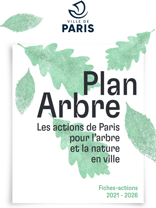 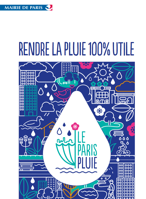 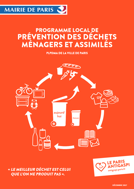 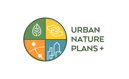 01 –  CONTEXT
The Bioclimatic Urban Master Plan - A regulation for land use in Paris
A Master Plan (Plan Local d'Urbanisme - PLU) is a compulsory urban planning document for every cities or group of cities in France. 

It is the expression of an overall development and urban planning project, and consequently sets out the rules for development and land use.

The Master Plan is the spatial and temporal expression of a territorial project. All construction projects must comply with the PLU in order to obtain a building or development permit.

The Master PLan is established in coherence with inter-communal, regional and national planning schemes.
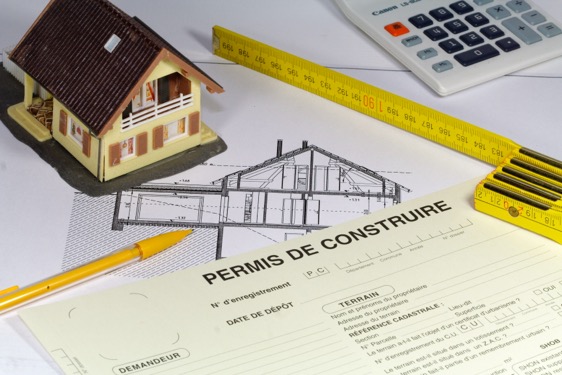 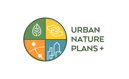 01 –  CONTEXT
The Bioclimatic Urban Master Plan - A regulation for land use in Paris
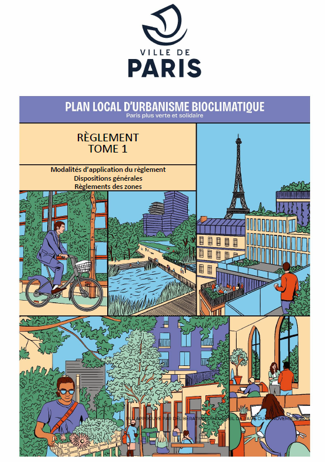 In November 2024, the City of Paris adopted
 the bioclimatic Urban Master Plan. 

It defines the capital's major development guidelines for the coming years, reconciling adaptation to climate challenges with improving the living environment of Parisians.

The main axis are : 

Enabling everyone to find a place to live in Paris
Adapting Paris to meet the ecological emergency
A new way of thinking about buildings
A bioclimatic Master Plan for the city of the quarter-hour
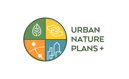 02 –  The Bioclimatic Urban Master Plan of Paris and Biodiversity
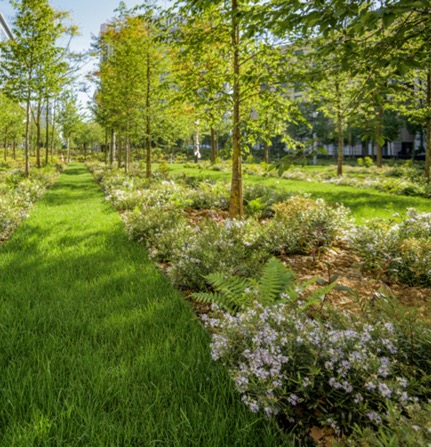 An overall strategy  - Green and blue frameworks
The protection of green spaces and trees
Regulation in favor of biodiversity
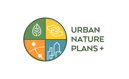 02 –  The Bioclimatic Urban MasterPlan of Paris and Biodiversity
An overall strategy : The main objectives
Sanctuary for all protected green spaces;

Approximately 55 hectares of new green spaces created in 10 parks, which will be largely enlarged or created. Contributing to the goal of 300 hectares of additional green space open to the public by 2040;

A major metropolitan park in the north of Paris, : a green network of over 25 hectares, including 15 hectares of parkland

40% of Parisian public space will be desilted by 2050;

On all plots of land larger than 150 m2, up to 65% of open space must be provided in projects, with no possibility of derogation;

Identification and protection of 266 remarkable trees in the public domain and on private plots;

Approximately 100,000 aligned trees protected;

The greening of building courtyards will be encouraged as part of energy-efficient building renovations.
36
02 –  The Bioclimatic Urban Master Plan of Paris and Biodiversity
An overall strategy  : A “Biodiversity and adaptation to climate change” planning guideline
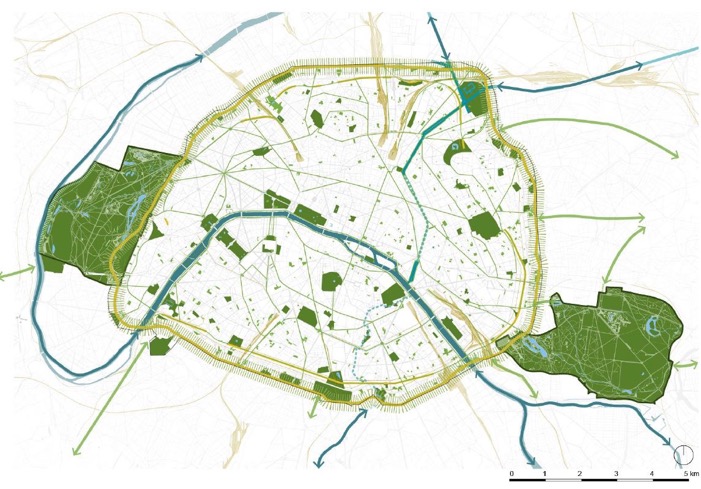 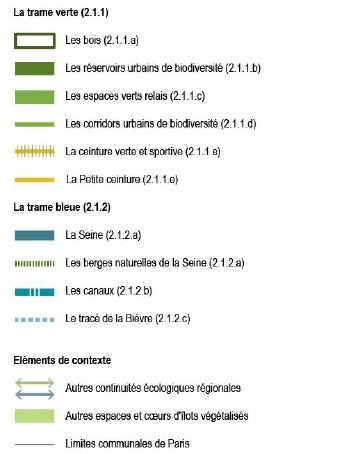 37
02 –  The Bioclimatic Urban Master Plan of Paris and Biodiversity
An overall strategy  : A “Biodiversity and adaptation to climate change” planning guideline
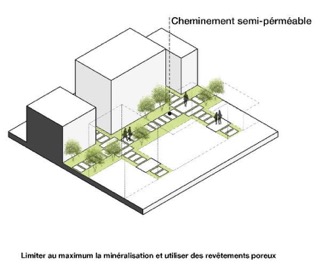 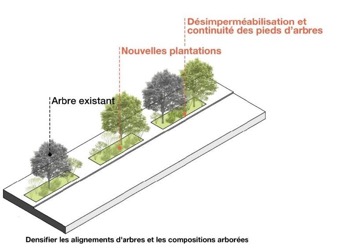 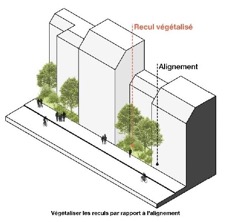 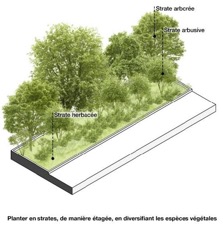 Guidelines are designed to integrate the challenges of biodiversity erosion into land, public space planning and the private sector
38
02 –  The Bioclimatic Urban MasterPlan of Paris and Biodiversity
The protection of green spaces and trees
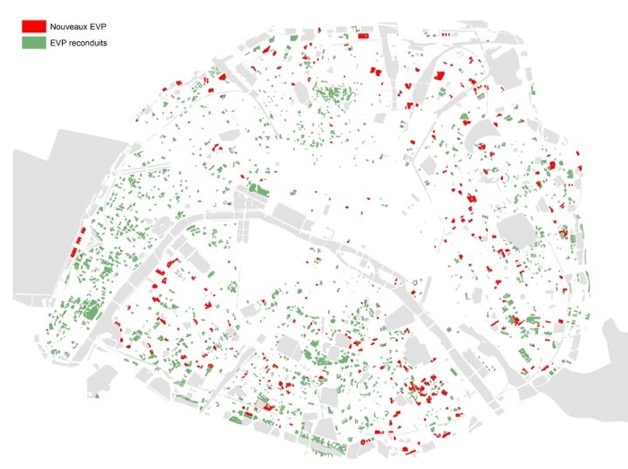 Increase of protected green spaces : 

Increase of protected private green spaces (+ 90 ha), i.e. around 330 ha
Protection of remarkable trees (260 listed) and avenue trees (approx. 100,000), unless there is a proven reason for cutting down. 
Increase in the surface area of classified public wooded areas (+ 48 ha), i.e. approx. 1860 ha
Evolution of the private green spaces rule: 
Removal of the possibility of "restoring" the surface area of private green spaces
Tree preservation, except in the case of irreversibly dying or dangerous trees
bike or garbage premises  -> minimal distance (D > 3m) away from trees
39
02 –  The Bioclimatic Urban Master Plan of Paris and Biodiversity
The protection of green spaces and trees
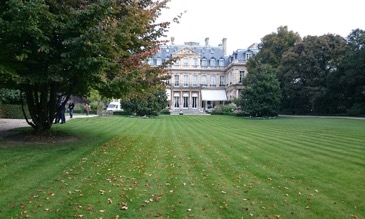 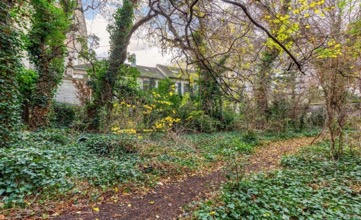 2 - EVP de logements privés
1- EVP ornemental d’ambassade
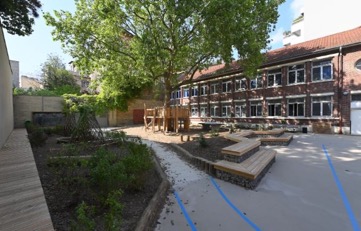 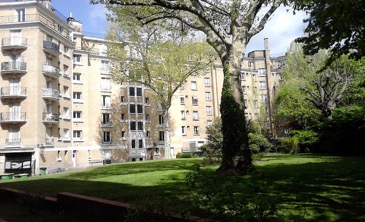 3- EVP de logements sociaux
4 - EVP d’établissement scolaire -> ELPV
02 –  The Bioclimatic Urban Master Plan of Paris and Biodiversity
Regulation in favor of biodiversity
increased open spaces (S elc = S terrain x 20% to 60% in SRV) and plants in open spaces (except for paths  with green pavements and bicycle or garbage premises) 

Fences with clear lanes are required between parcels with EVPs

building heights > 15m may only be exceeded when adjoining neighbouring buildings
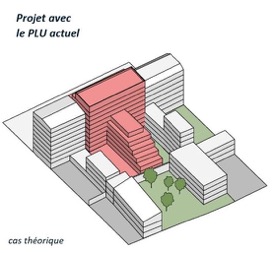 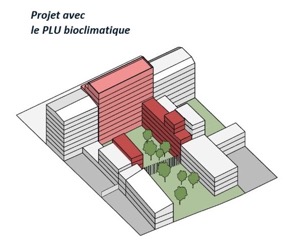 41
02 –  The Bioclimatic Urban Master Plan of Paris and Biodiversity
Regulation in favor of biodiversity
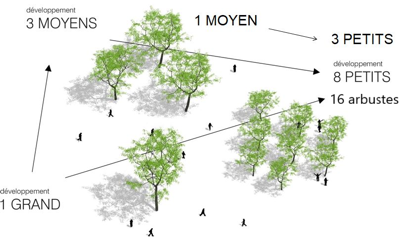 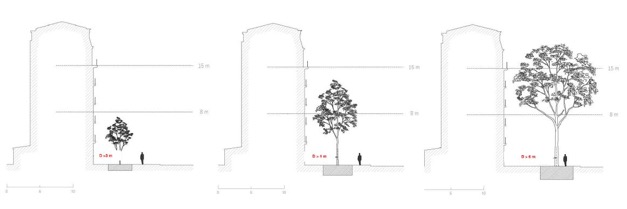 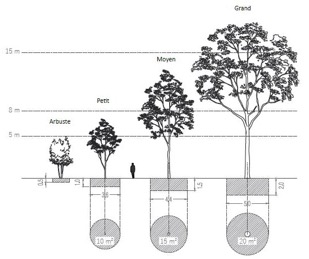 Avoid

Reduce 

Compensate
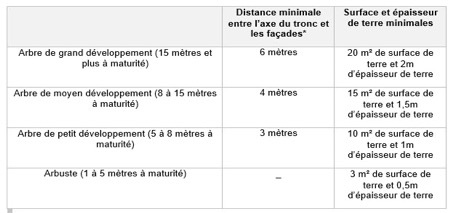 42
02 –  The Bioclimatic Urban Master Plan of Paris and Biodiversity
Regulation in favor of biodiversity
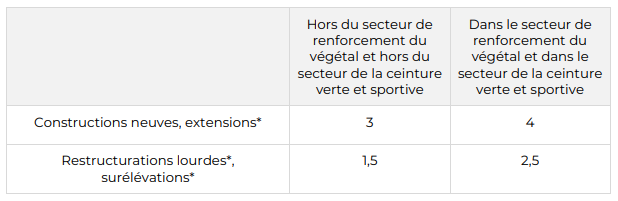 In order to obtain their building permit issued by the city, new buildings, major renovations, extensions and elevations must meet a minimum green building index (GVI), which depends on the type of project and its location.

Numerical weights have been assigned according to the type of greening envisaged.
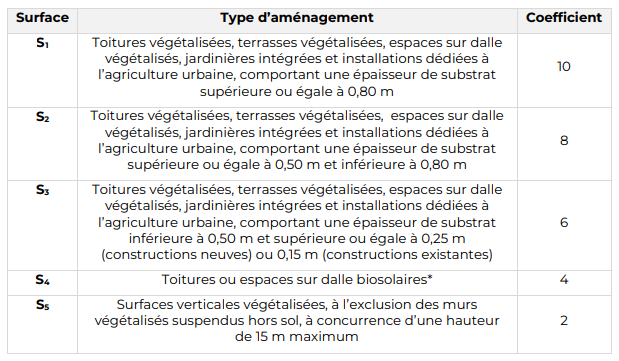 IVB = [(S1 × 10 ) + (S2 × 8) + (S3 × 6) + (S4 x 4) + (S5 x 2)] /
 Semprise au sol de la construction
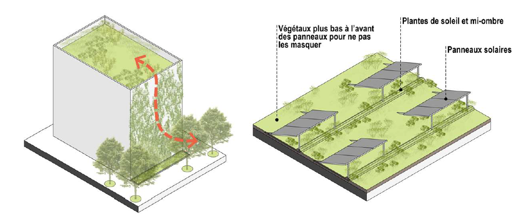 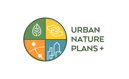 43
[Speaker Notes: One of its key innovations is the introduction of the Green Building Index.
For all new constructions, major renovations, extensions, or building elevations, a minimum Green Building Index must be achieved. The required score varies depending on the nature of the project and its geographical location.

Each type of intervention is assigned a numerical value based on specific criteria—including local context, project type, and structural possibilities. The slide you see shows the detailed breakdown (in French), but the key message is that this index has been compulsory since 2025.

Failure to meet the minimum required Green Building Index may result in the project being rejected by the City. This regulatory tool therefore plays a crucial role in ensuring that future developments actively contribute to urban resilience and biodiversity]
03 –  Support for project leaders
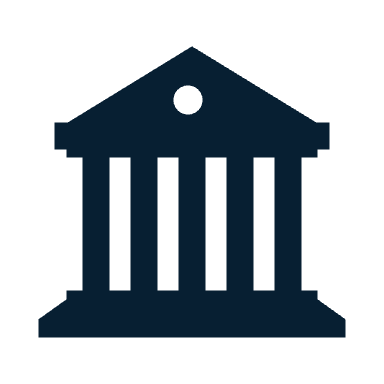 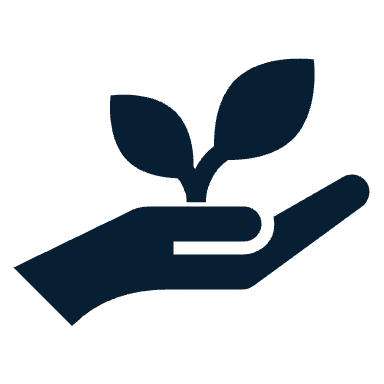 Having a exemplary municipality
Encouraging 
the involvement of the private and semi-private sectors
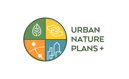 [Speaker Notes: "This presentation will highlight three key drivers for action.

First, the importance of setting an example through municipal leadership.

Second, the need to support and engage the private and semi-private sectors.]
03 –  Support for project leaders
The example of the greening of municipal facilities
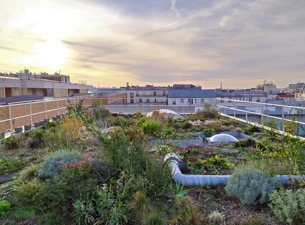 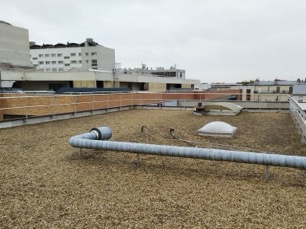 Greening municipal assets : 

A target of  : +200 green municipal facilities between 2020 and 2026

Assessment 2024: + 159 green facilities
After (june 2023)
Before
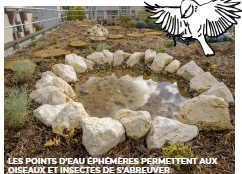 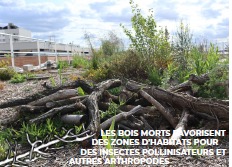 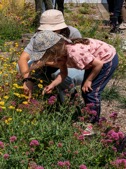 The 103 Amandiers school (650 m² / 2022)
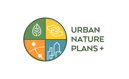 45
[Speaker Notes: Greening municipal facilities plays a key role in encouraging the private sector to adopt similar practices. On the one hand, it allows the city to build technical expertise; on the other hand, it provides private stakeholders with a reference point—they can consult with us and learn from concrete examples of successful projects.

Our goal is to green over 200 municipal facilities. As of today, we’ve reached 159, which shows that we’re making steady progress, even though there’s still work ahead. Greening rooftops has become a learning process, and we’re improving with each new project.

One notable example is the Amandiers School in Paris, where the city’s technical services paid particular attention to biodiversity. You can clearly see a variety of species thriving in different corners of the green roof, and special attention was also given to making the space accessible to children.

This kind of project exemplifies our growing expertise in rooftop greening—and, as you’ll see in the next slide, it also directly supports and inspires the private sector.]
03 –  Support for project leaders
Raising awareness : sharing documentation and ressources
*What is building greening?
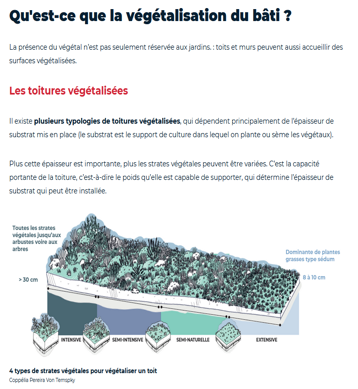 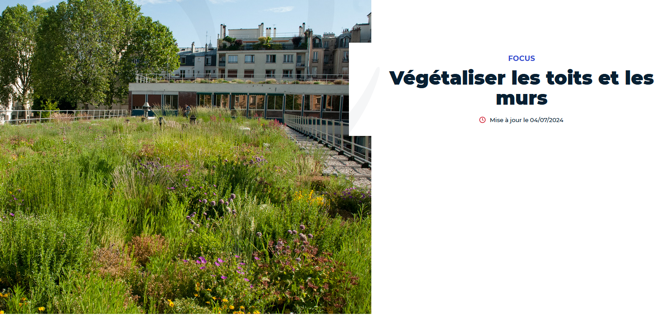 * Greening roofs and walls
Extract of paris.fr website
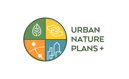 ToituresVeget_A4_Final_CS6.indd
46
[Speaker Notes: To support the private sector and engage all citizens in the greening of built infrastructure, we have developed a set of tools and resources.
First, we created an online platform on the city’s website called ‘Greening Roofs and Walls’, which provides general information on building greening. This serves as an accessible first step for anyone interested in the topic.]
03 –  Support for project leaders
A tool encouraging building design to avoid impacts on biodiversity : Biodivscore
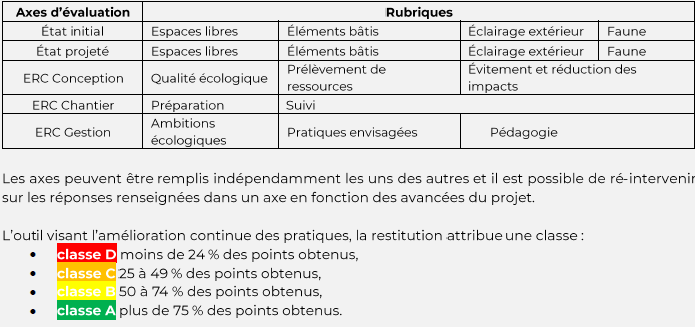 For new construction, the aim is to achieve Class A. 
For rehabilitation, it's case-by-case.

The tool is comprehensive and encourages the greening of buildings to achieve the highest possible score.
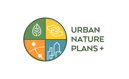 47
[Speaker Notes: We have also developed a tool designed to encourage building design that minimizes negative impacts on biodiversity. This tool is known as the Biodiversity Score.
It functions similarly to a label, with the objective for new constructions being to reach Class A. The score is based on a comprehensive evaluation and strongly encourages the greening of buildings in order to achieve the highest possible rating.
While the Biodiversity Score is currently a voluntary measure, it serves as an important incentive and guidance tool for promoting more nature-friendly urban development."]
03 –  Support for project leaders
Providing financial support to encourage social landlords to green their properties
Since 2014 + 10ha of green building in the social estate thanks to financial support from the City of Paris.

 A funding scheme, dedicated to the creation of islands of coolness, was introduced in 2022 
 + 89 operations ongoing
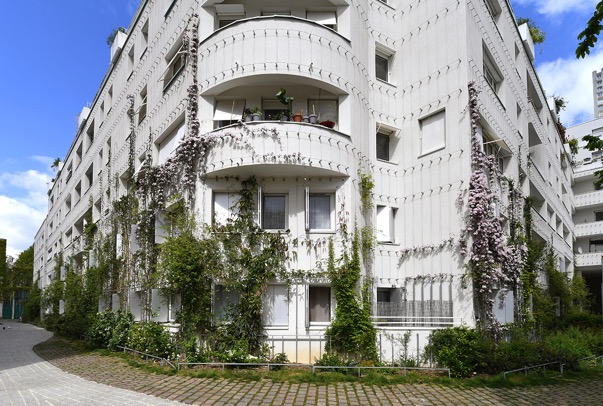 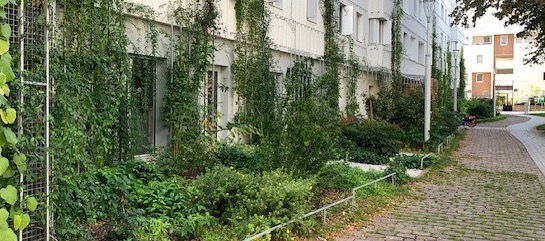 Paris Habitat : Square de la Salamandre 20e
Paris Habitat 20e
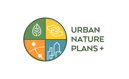 48
[Speaker Notes: We also support the greening of built infrastructure through financial incentives, in order to encourage all stakeholders to take action.
Here, we’d like to highlight the role of social landlords. Since 2022, we’ve implemented a dedicated funding mechanism to support the creation of 'Islands of Coolness'—a program that includes the greening of roofs, walls, or both, as shown in the photo on this slide.
This initiative has proven highly effective: over 10 hectares of green buildings have already been created within the social housing sector in Paris, and more than 89 projects are currently under]
03 –  Support for project leaders
Financial assistance for greening co-owned properties : CoprOasis
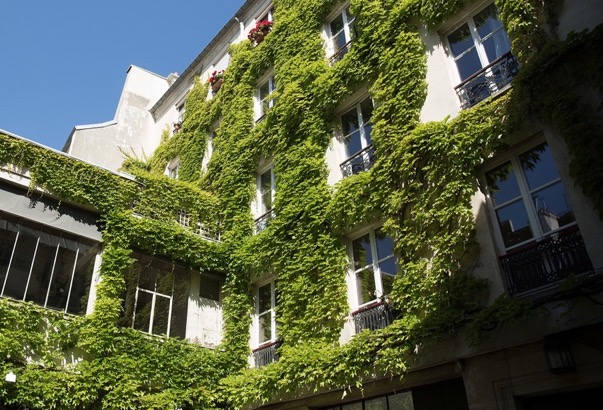 Creation in 2023 of an investment subsidy for co-owned properties to encourage them to :

Unseal
Disconnect rainwater
Green open spaces (courtyards, facades, roofs)

Two types of subsidy:

Study cheque of 5,000 € : geotechnical study, permeability, topography, permeability, bearing capacity, project management 

Subsidy : from 30% to 60% of the cost of the works, depending on the quality of the project. Limited to €30,000 per project.
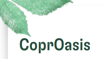 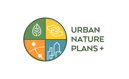 49
[Speaker Notes: "We also provide support to more local actors, such as co-owned properties, through dedicated investment subsidies. These aim to encourage actions such as depaving, water disconnection, and the creation of green open spaces.
There are two types of financial support available: feasibility study vouchers, and direct subsidies—granted based on the quality of the proposed project. These subsidies are capped at €30,000 per projec]
03 –  Support for project leaders
Financial assistance for greening the private sector :  Éco-rénovons Paris+
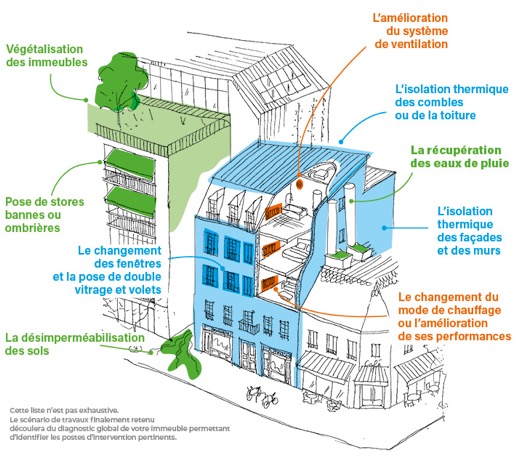 The City of Paris can provide subsidies to all owners, subject to certain conditions, to enable them to carry out :

Global audit  : to help the co-ownership make a complete assessment of the building's current architectural and energy status, and to project proposed work scenarios.
 Grant of €5,000 for the co-ownership

Energy renovation work : the greater the energy gain (minimum 15%), the higher the rate of subsidy, up to 35% of the amount of subitizable.

Environmental improvements : in the form of grants, these subsidies aim to integrate into projects the issue of improving summer comfort, waste management, renewable energies or connection to the “urban heating network”, bio-sourced materials or high energy performance objectives ….

The City can also grant individual assistance to low-income owner-occupiers.
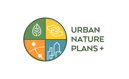 50
[Speaker Notes: Another financial mechanism to support greening in the private sector is the Éco-Rénovons Plus program. Through this scheme, the City of Paris can provide subsidies to property owners—under certain conditions—to carry out comprehensive audits, energy renovation works, or environmental improvements. These subsidies also cover green roof installations.
The images on this slide illustrate the types of projects supported by this program. It’s important to note that this initiative is not limited to municipal funding—it also benefits from national-level support provided by the State.]
Thank you for your attention
51
To go further:
Tout savoir sur le Plan Local d’Urbanisme - Ville de Paris
Guide_projet_biodiversite_.pdf
Végétaliser les toits et les murs - Ville de Paris : 590db2b821326d13a6b47ddd316e09fa.pdf ;  LTV-LVR-A4-ToituresVegetalisees-220907.indd
BiodivScore : l’outil qui fait rimer construction et - Ville de Paris
La rénovation des logements sociaux, un enjeu social - Ville de Paris
Tout savoir sur le Plan Local d’Urbanisme - Ville de Paris
apur.org/sites/default/files/bd_toitures_paris.pdf?token=StB-la8C
Avec CoprOasis, votre copropriété se met au vert… et - Ville de Paris 
Forum Habiter Durable : tout savoir pour rénover une - Ville de Paris 

An international label : 13_3plaquette_biodivercity.pdf
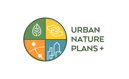 52
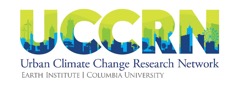 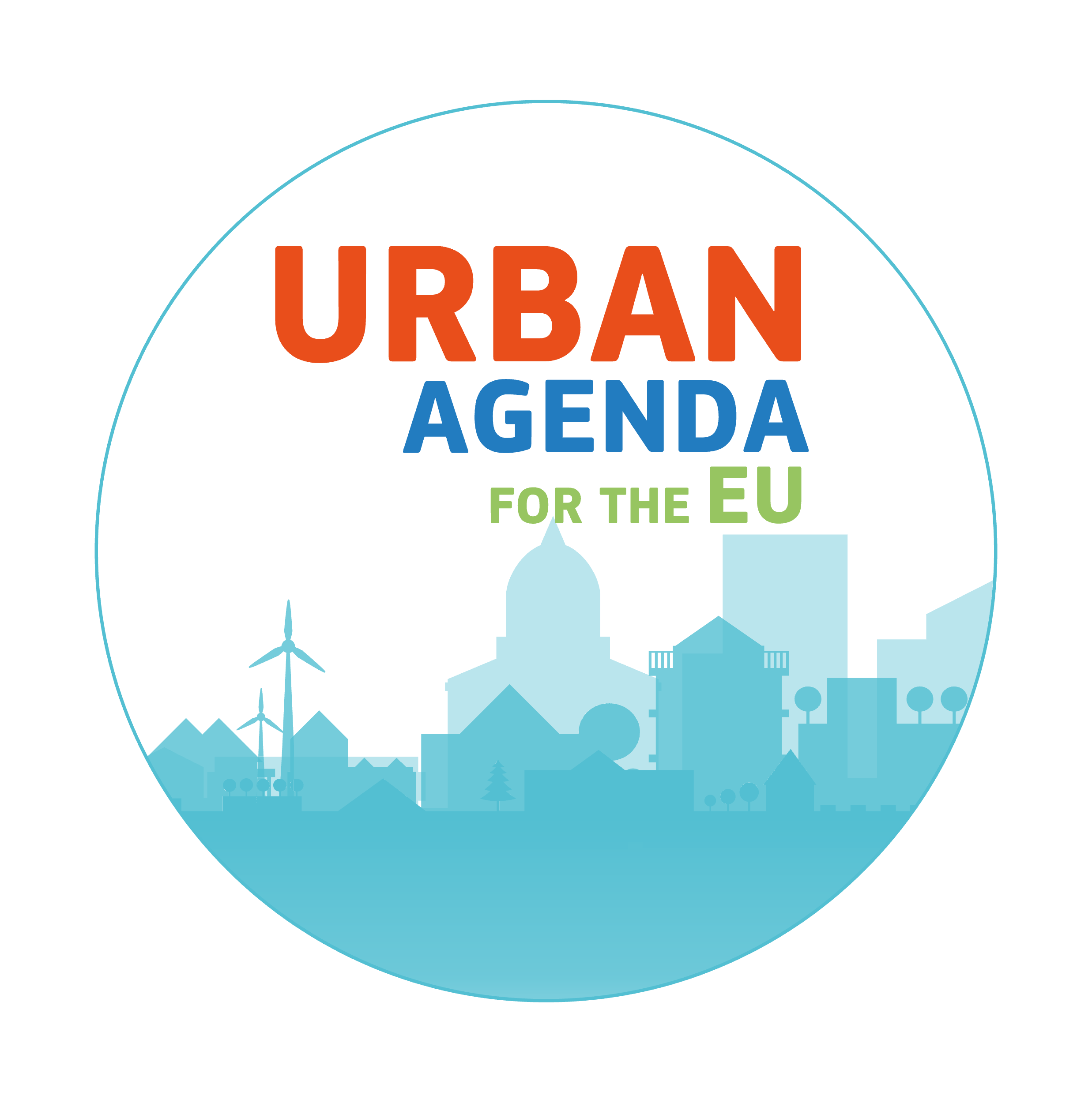 Greening Cities Partnership 
Public Webinar - Building and spatial regulations for nature restoration
Greening the Gap: Soft Policy Tools to Support Urban Nature in a Changing Climate
Mattia Federico Leone
Università di Napoli Federico II, Dipartimento di Architettura (DiARC), Centro Studi PLINIVS (LUPT)
Urban Climate Change Research Network (UCCRN)
Green Building Council Italia (GBC)
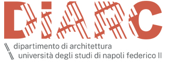 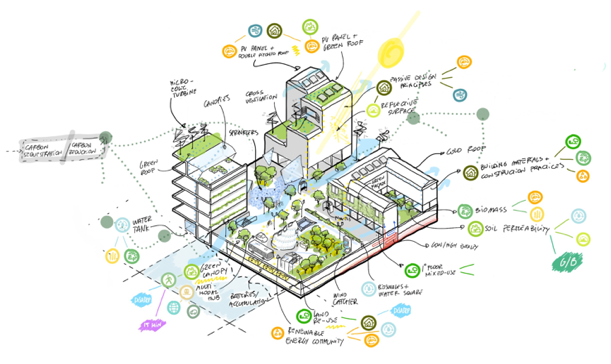 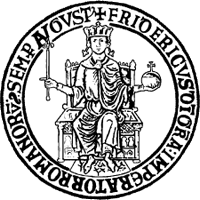 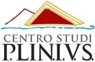 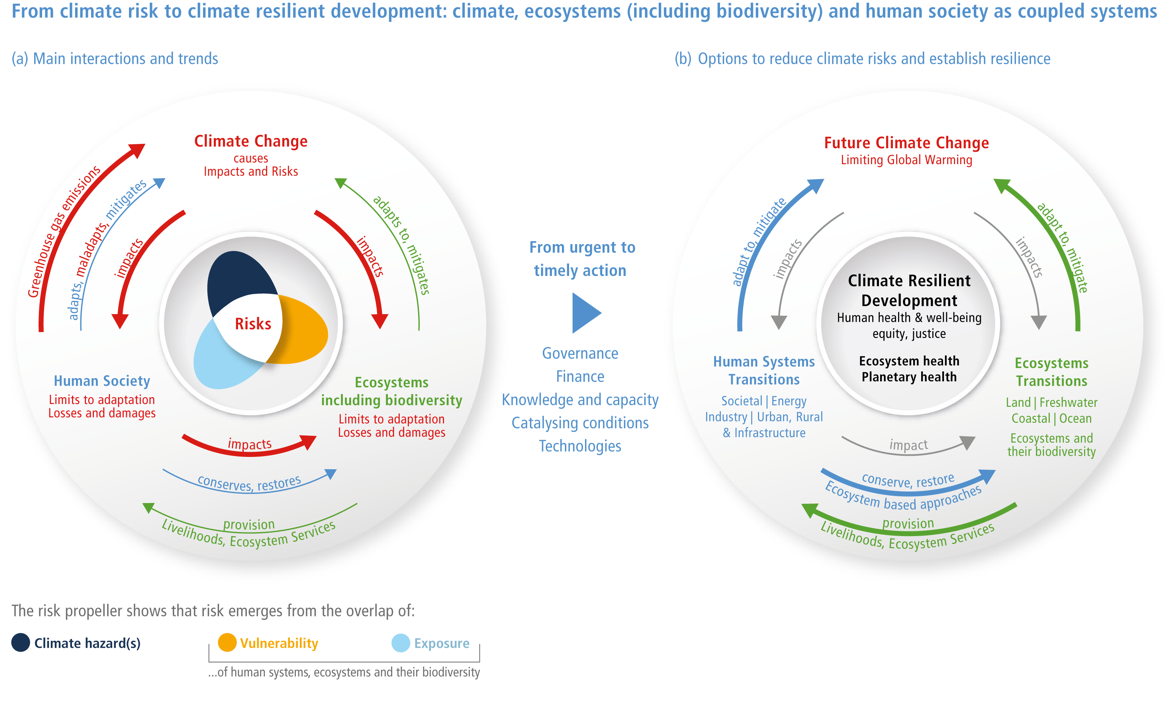 From climate risk to climate resilient development: climate, ecosystems and human society as coupled systems (source: IPCC AR6 - WG2, 2022)
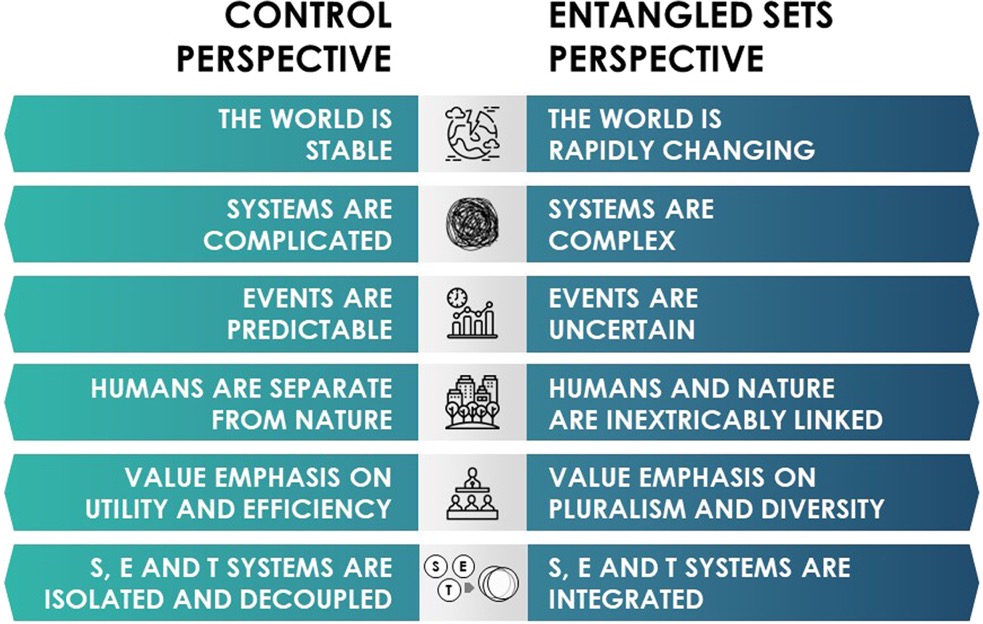 Chester, M. V., Miller, T. R., Muñoz-Erickson, T. A., Helmrich, A. M., Iwaniec, D. M., McPhearson, T., ... & Markolf, S. A. (2023). Sensemaking for entangled urban social, ecological, and technological systems in the Anthropocene. npj Urban Sustainability, 3(1), 39.
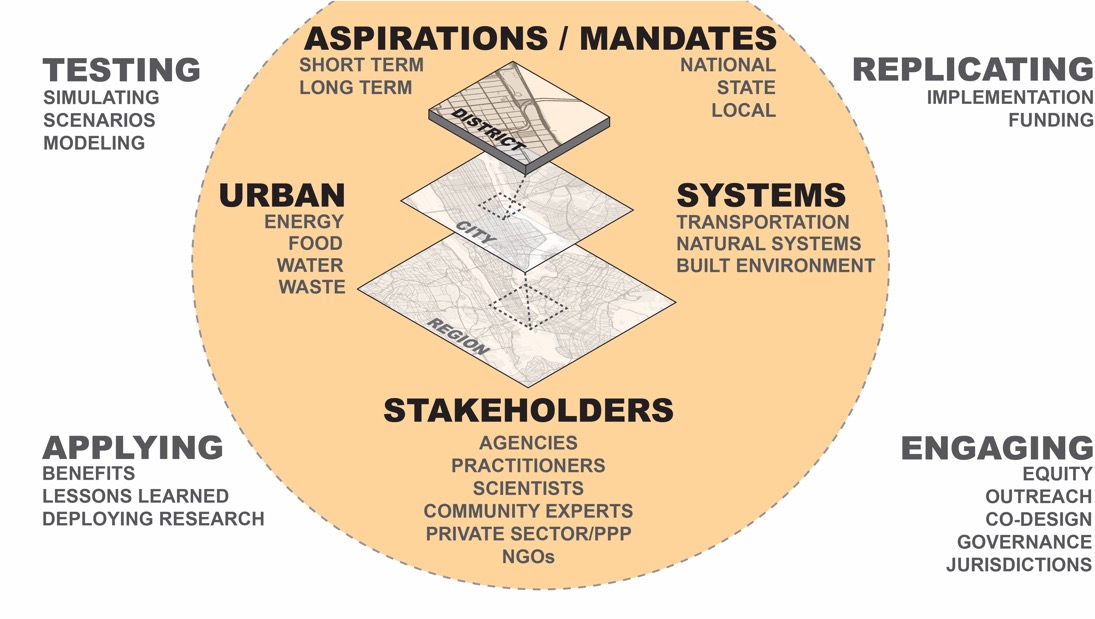 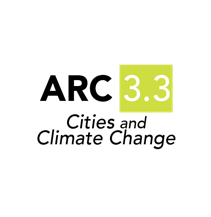 Research informing Practice – Practice informing Research
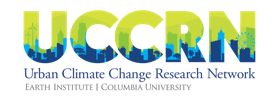 ARC3.3 Element Planning, Urban Design and Architecture for Climate Action
Cambridge University Press, 2025.
CLAs: Mattia Leone, Università di Napoli Federico II, Jeffrey Raven, New York Institute of Technology
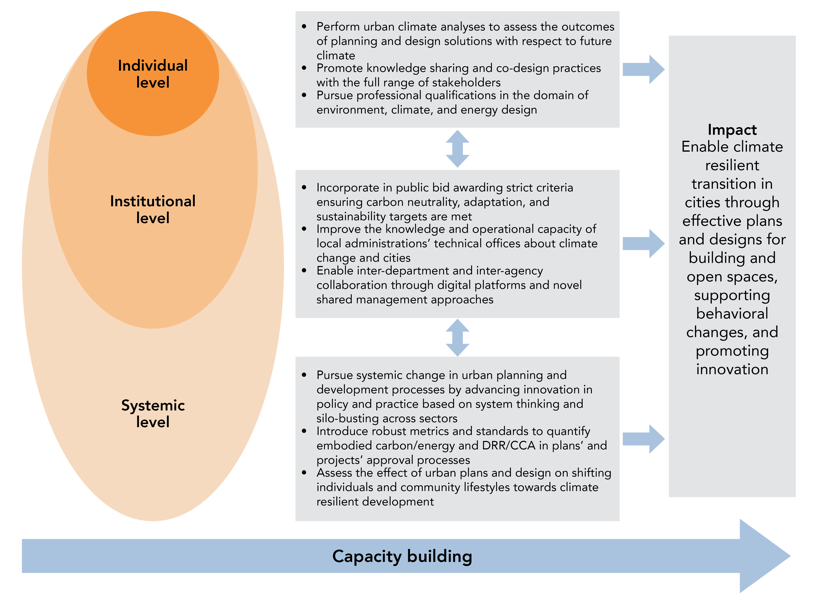 Urban practitioners
Local and regional authorities
National authorities and international agencies
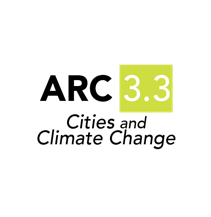 Climate change capacity building at the systemic, institutional and individual levels with a focus on urban decision makers and practitioners (Adapted from UNFCCC, 2023).
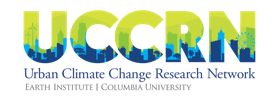 ARC3.3 Element Planning, Urban Design and Architecture for Climate Action
Cambridge University Press, 2025.
CLAs: Mattia Leone, Università di Napoli Federico II, Jeffrey Raven, New York Institute of Technology
Hard vs Soft Regulation for Nature Restoration in Cities
POLICY
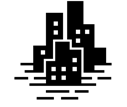 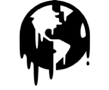 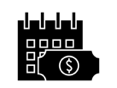 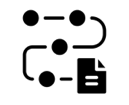 Local Authorities
Planning and Design Practitioners
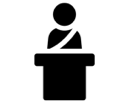 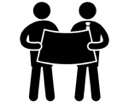 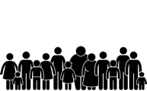 COMMUNITIES
SCIENCE & 
TECHNOLOGY
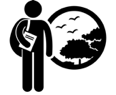 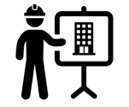 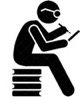 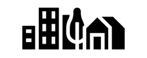 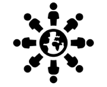 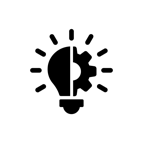 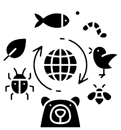 Hard vs Soft Regulation for Nature Restoration in Cities
Hard vs Soft Regulation for Nature Restoration in Cities
Emerging Tools:
Urban Nature Plans as strategic instruments to implement NRR objectives  synergy with SECAP plans, city planning and building regulations
Local-level indicators and monitoring frameworks  supporting city-to-neighbourhood scale assessments, evolving green building standards and widespread monitoring enhanced by community engagment
Knowledge-sharing and co-design methods and tools  Greater community ownership and civic engagement; tailoring and adaptation of strategies and solutions to local contexts
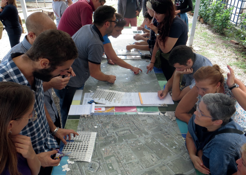 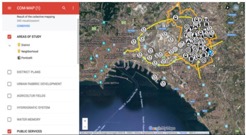 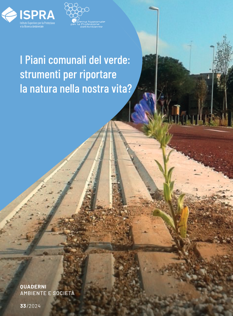 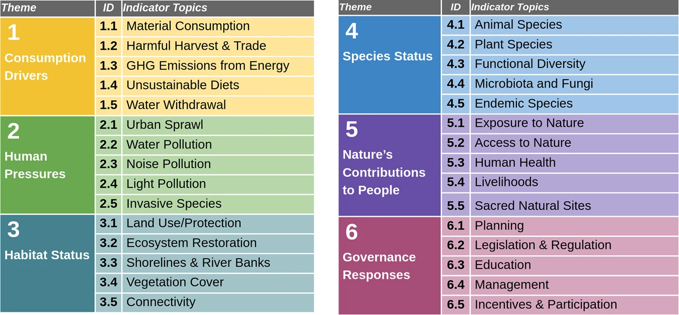 The Napoli case: enabling effective policies through incremental capacity building
Despite being among the primary beneficiaries of national and EU green investment frameworks, southern regions struggle to transform funding into effective action.

Key Barriers
Low Spending Capacity
Consistent underspending of both EU cohesion funds and national resources.
Delays and under-implementation of PNRR projects related to climate, energy efficiency, and urban greening.
Example: In past EU programming periods, some regions spent <50% of available structural funds by deadlines.
Weak Technical and Administrative Capacity
Lack of adequately trained personnel in regional and municipal administrations.
Low absorption capacity due to fragmented governance, poor inter-departmental coordination, and staff turnover.
Limited Private Investment and Low Innovation Uptake
Weak ecosystems for green entrepreneurship and nature-based solutions.
Lack of bankable projects to attract climate finance or PPPs (public-private partnerships).
Governance Failures and Legal Obstacles
Pervasive over-bureaucracy, regulatory delays, and red tape.
Presence of systemic illegality, including urban planning violations and illegal construction; infiltration of organized crime in waste management and construction sectors.
High-profile cases such as illegal coastal concessions highlight enduring failures in transparency and enforcement of existing laws.
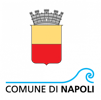 The Napoli case: enabling effective policies through incremental capacity building
2017-2020: H2020 Clarity: local climate services to support climate adaptation in planning and urban design 
2022: Joining the Covenant of Mayors for Climate and Energy
2022-2026: Horizon Europe KNOWING: tools and guidelines to support the implementation of climate resilient development pathways at the local level
2024-2025: Approval process of the Sustainable Energy and Climate Action Plan (SECAP)
2024-2028: Horizon Europe healthRiskADAPT: public health focus, enhancing regulating ecosystem services and community resilience
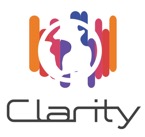 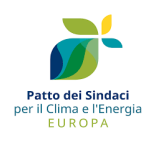 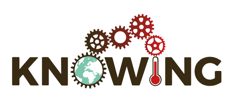 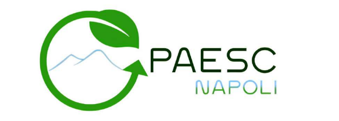 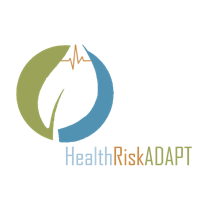 The Napoli case: enabling effective policies through incremental capacity building
1. Develop spatial tools incorporating data analytics
Integrate data from available sources to provide high-resolution spatial information
Allow multi-scale analyses to enhance coeherence between planning and urban design
Build relevant narratives based on spatial analyses
2. Harmonize local projects and initiatives
Create an integrated database of projects and initiatives with technical specifications and targeted KPIs 
Cluster projects and initiatives to support local targets achievement
Enable scenario comparisons
Link strategic planning to guidelines for project assessment and bid awarding 
3. Engage stakeholders and communities
Identify local shared challenges and visions through multi-stakeholder co-design exercises
Map community knowledge, needs and priorities
Elaborate stakeholders and community input to develop transformative system change visions
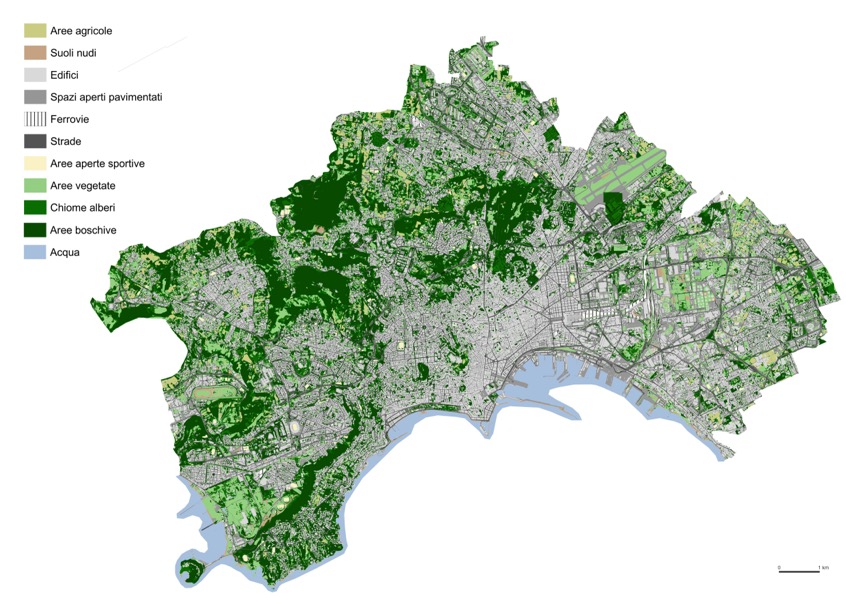 Integrate data from available sources to provide high-resolution spatial information
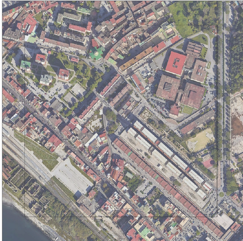 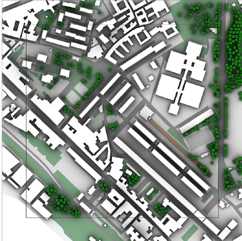 Comune di Napoli: LULC GIS database (accessible via WMS)
Allow multi-scale analyses to enhance coeherence between planning and urban design
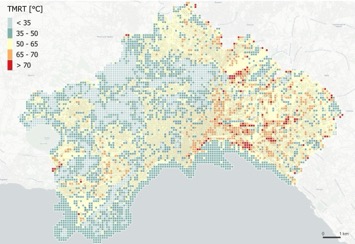 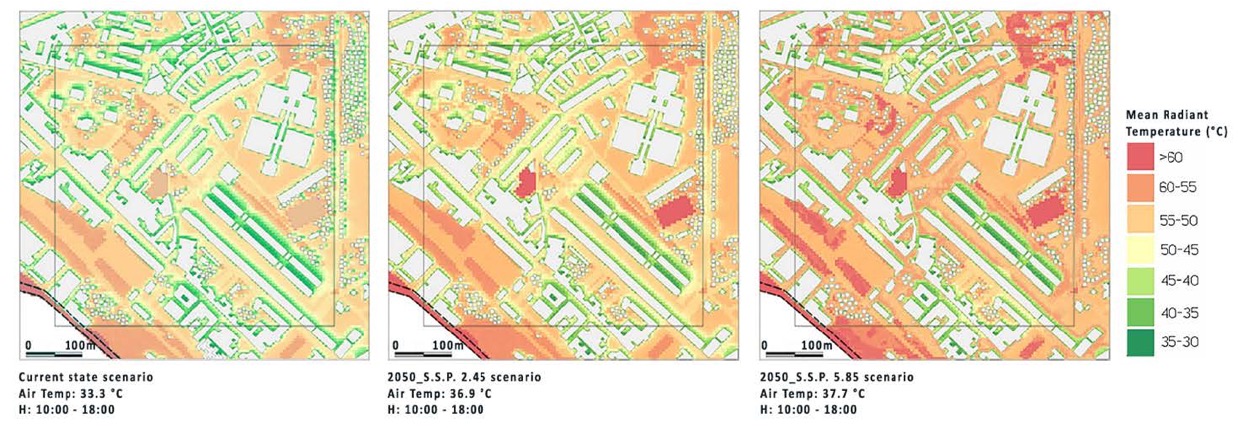 Build relevant narratives based on spatial analyses
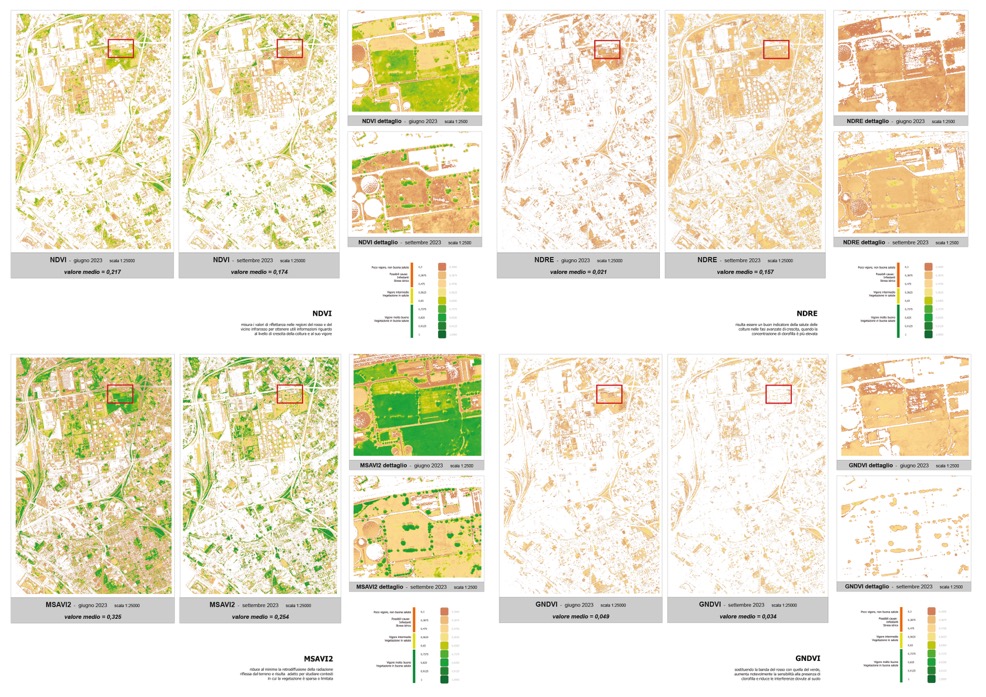 Green Infrastructure as a ‘living material’
Impact of health status of vegetation on: 1) mitigation and adaptation; 2) social, environmental, and economic co-benefits (e.g. spatial justice, biodiversity, habitat restoration)
Define technical specification with respect to a harmonized framework of goals, criteria, and indicators
Need for interdisciplinary expertise in project teams (e.g. biological and ecological sciences; Urban Climate science; Social sciences)
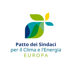 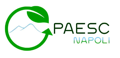 Create an integrated database of projects and initiatives with technical specs and targeted KPIs
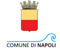 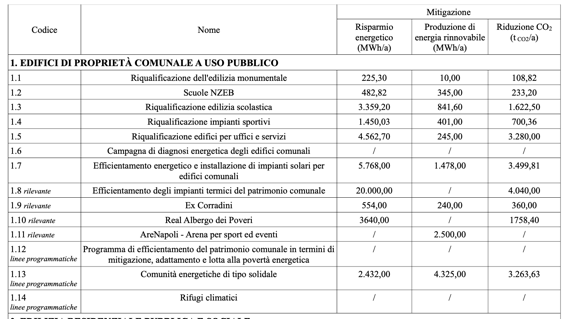 Napoli SECAP Mitigation KPIs
Energy savings 
Renewable energy production
CO2 reduction
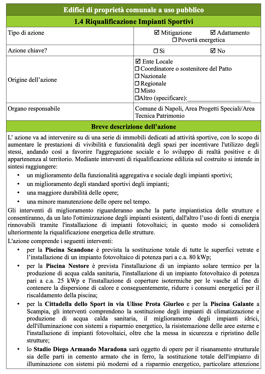 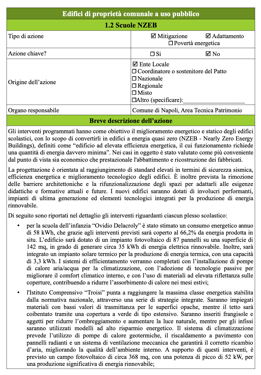 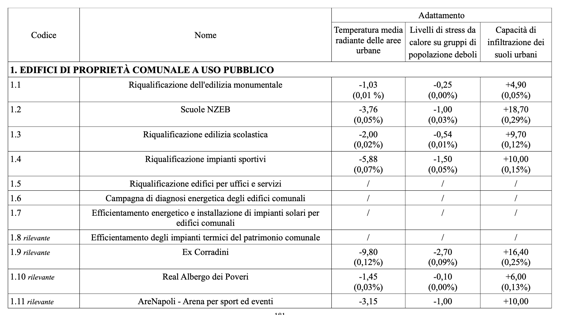 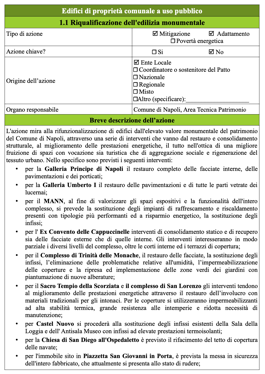 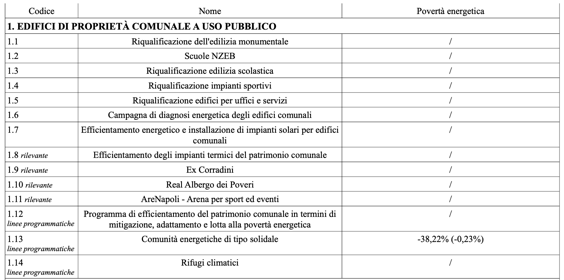 Napoli SECAP Adaptation KPIs
Tmrt
UTCI
Soil infiltration
Napoli SECAP intervention sheets
Stato di fatto
Adattamento
Azioni PAESC
Cluster projects and initiatives to achieve targets
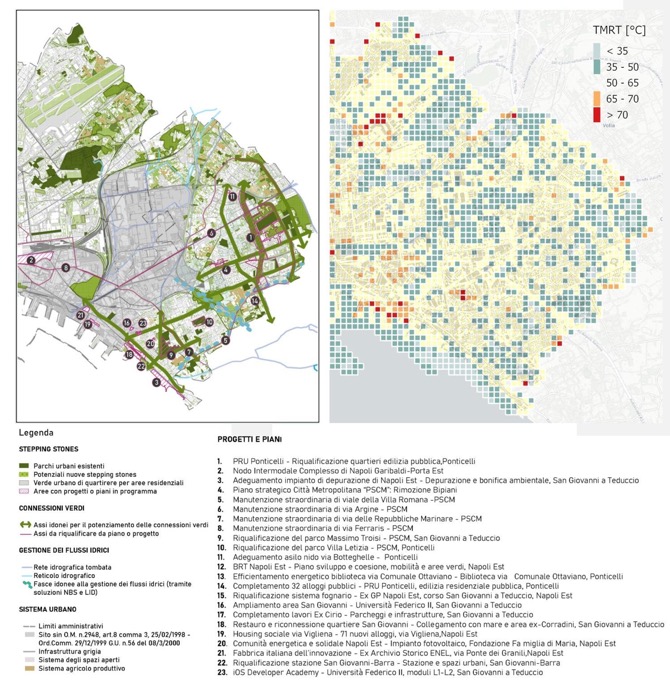 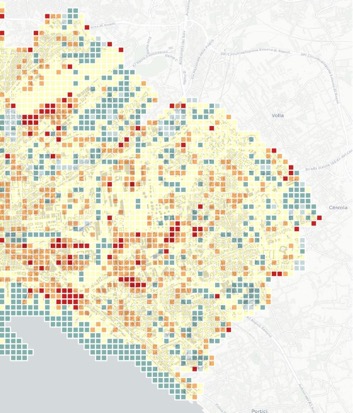 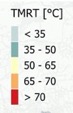 Effect of ongoing projects on Tmrt as key heat stress adaptation indicator
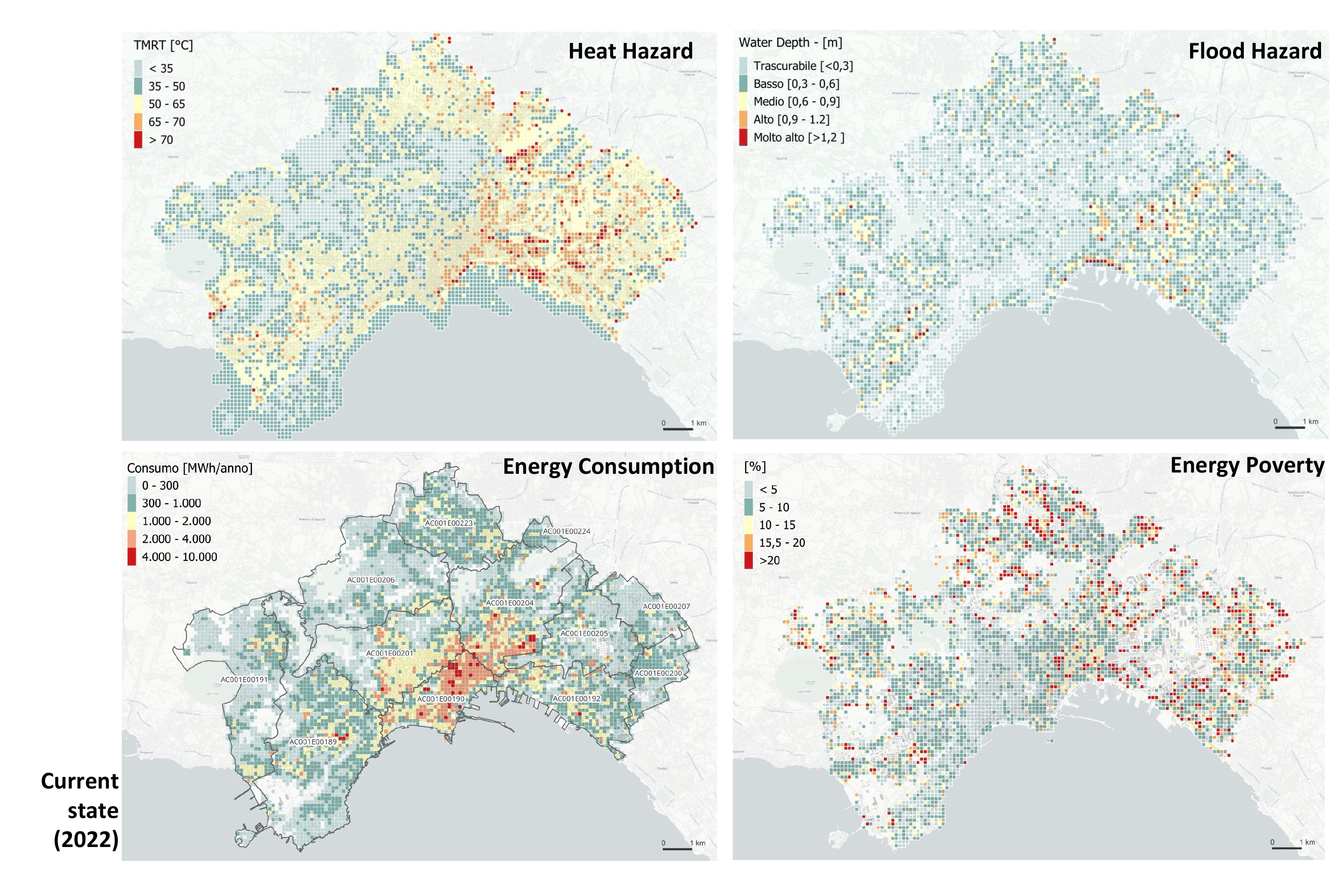 Enable scenario comparisons
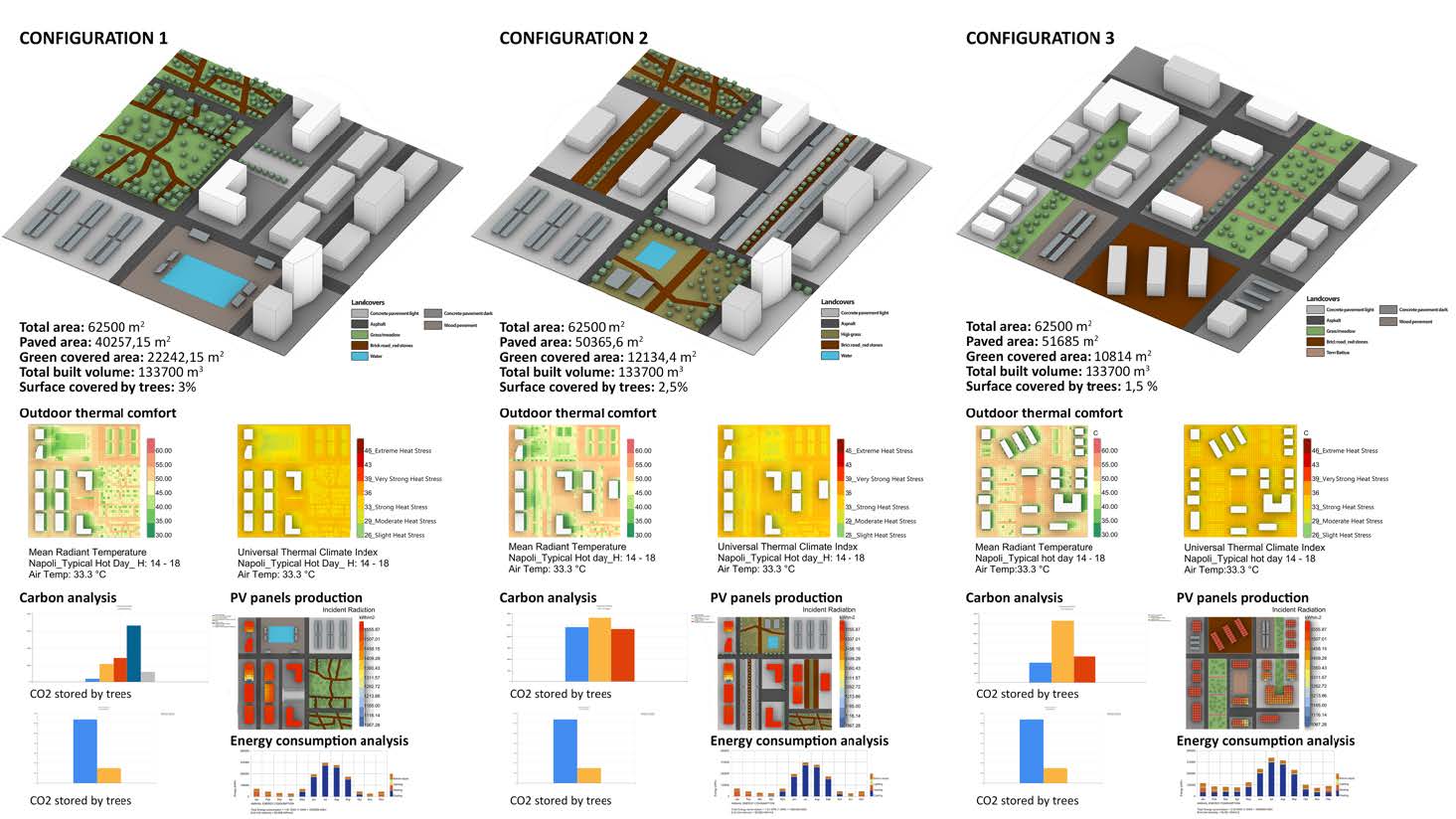 Enable scenario comparisons
(source: UCCRN)
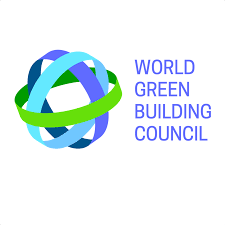 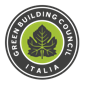 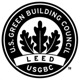 Link strategic planning to guidelines for project assessment and bid awarding
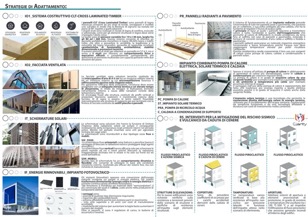 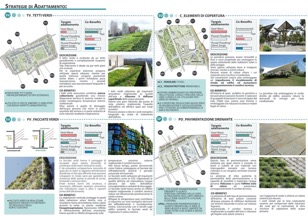 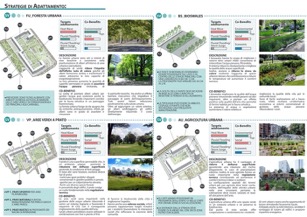 SECAP to design guidelines aligned with green building certification protocols (e.g. LEED v5, GBC)
Identify local shared challenges and visions through multi-stakeholder co-design exercises
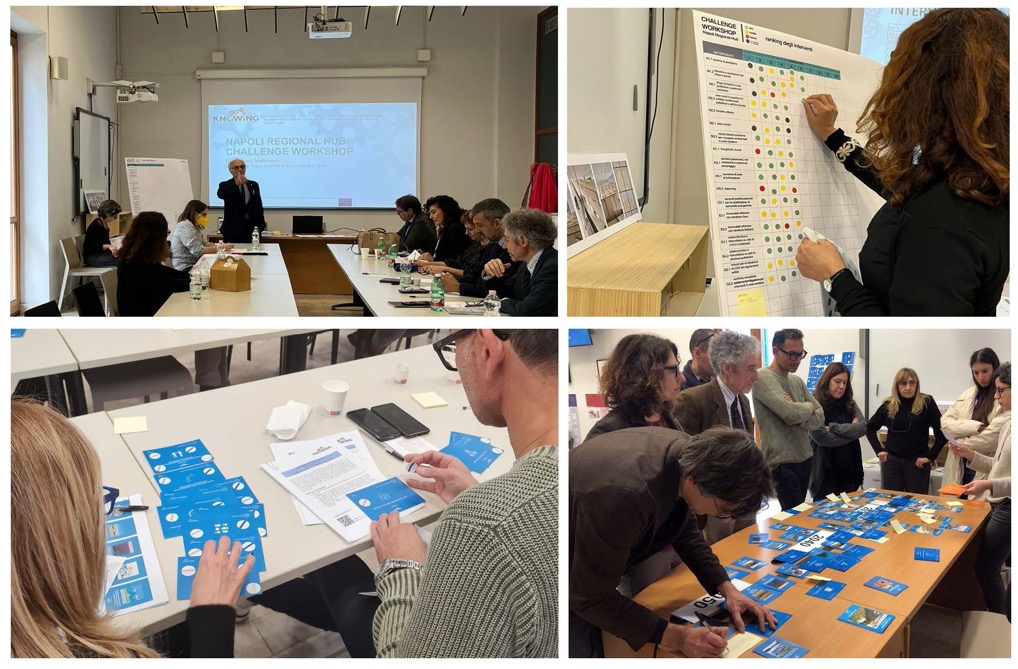 Identify local shared challenges and visions through multi-stakeholder co-design exercises
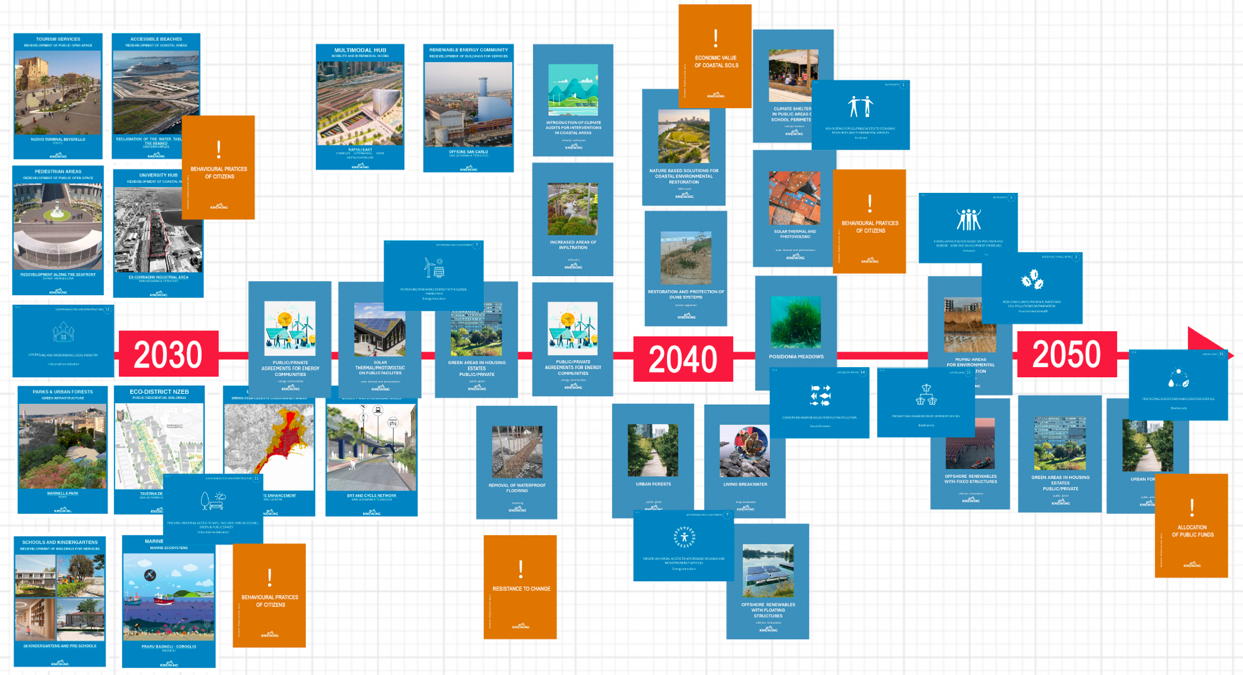 Climate-resilient development vision for Napoli 2050 (source: KNOWING Vision workshop)
Map community knowledge, needs and priorities
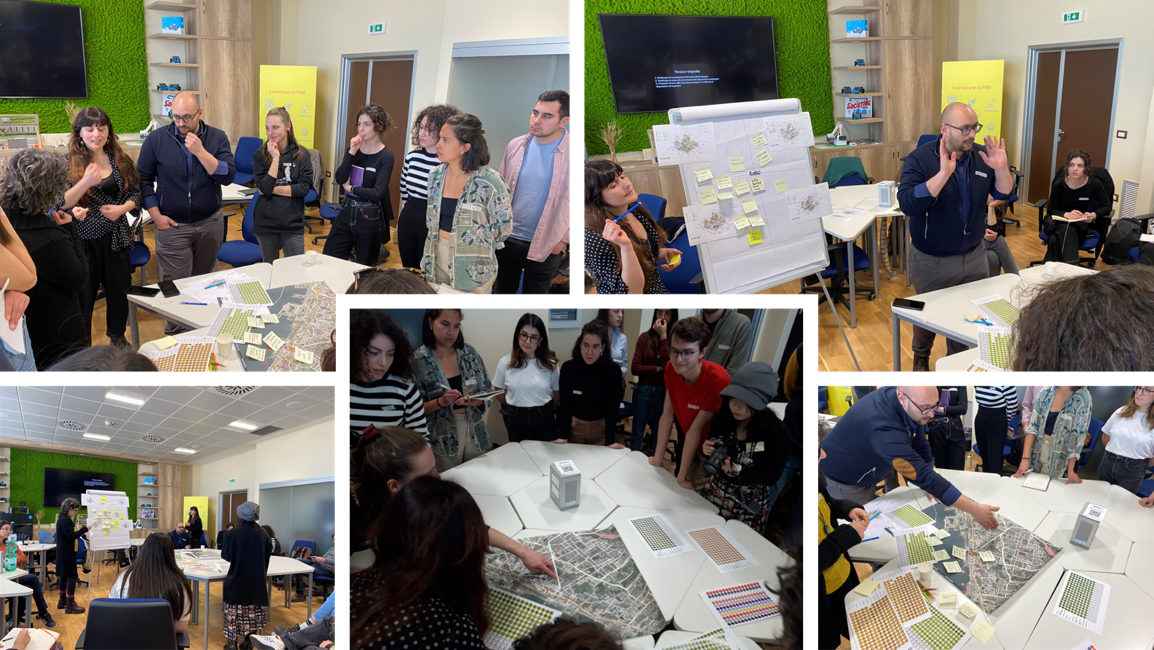 Collaborative mapping exercise with local community in San Giovanni a Teduccio neighbourhood (source: UCCRN_edu project)
Map community knowledge, needs and priorities
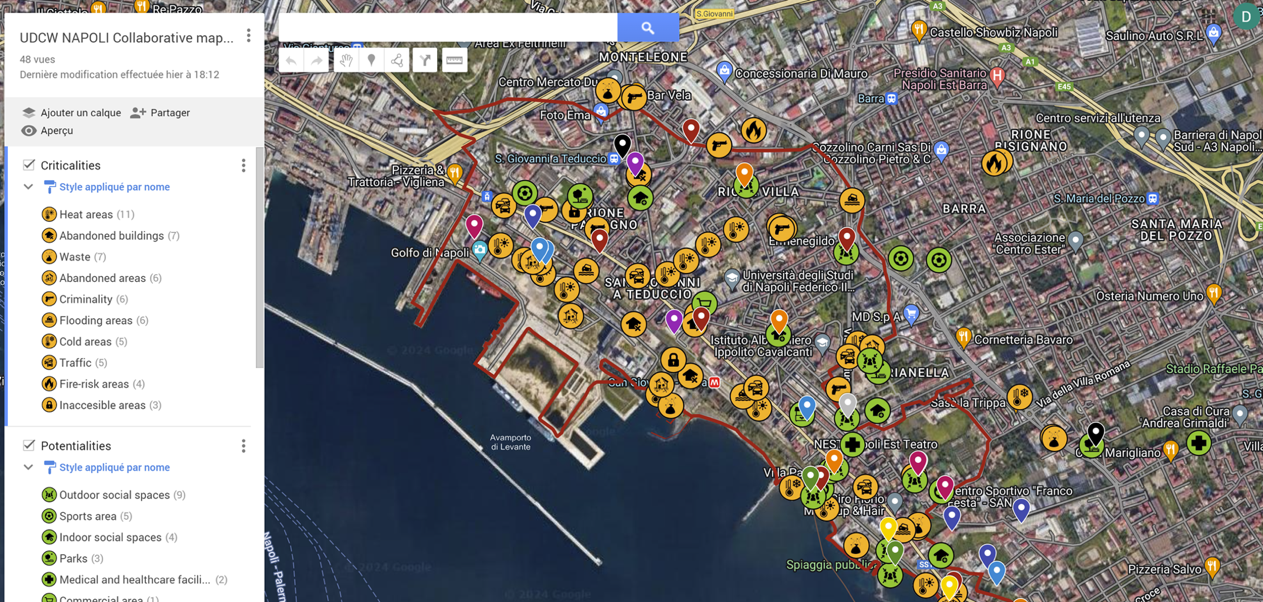 Collaborative mapping exercise with local community in San Giovanni a Teduccio neighbourhood (source: UCCRN_edu project)
Elaborate stakeholders and community input to develop transformative system change visions
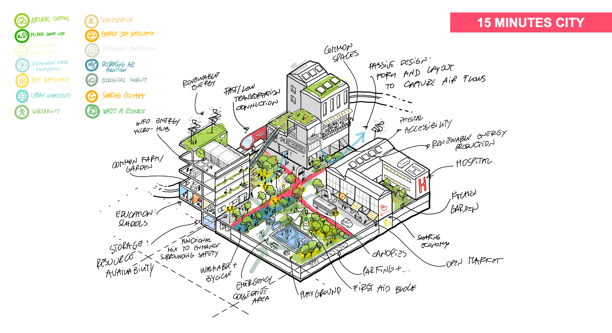 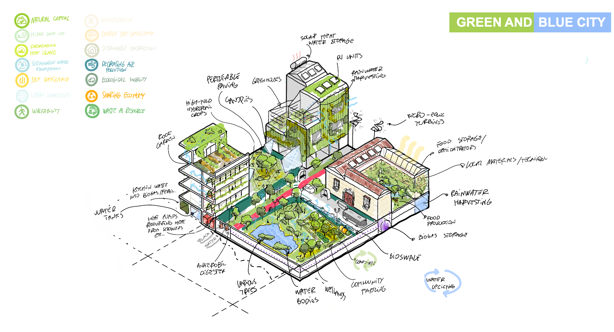 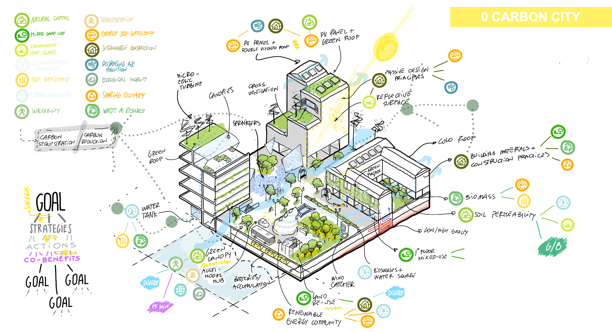 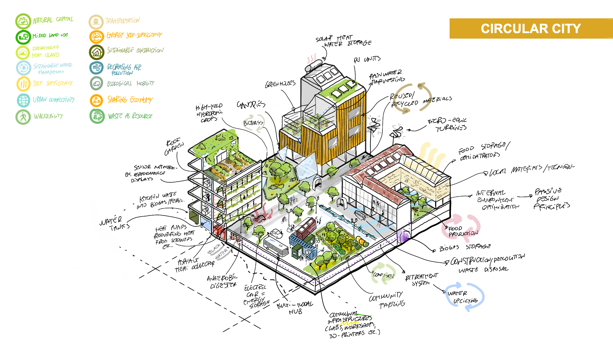 Image courtesy UCCRN_edu students
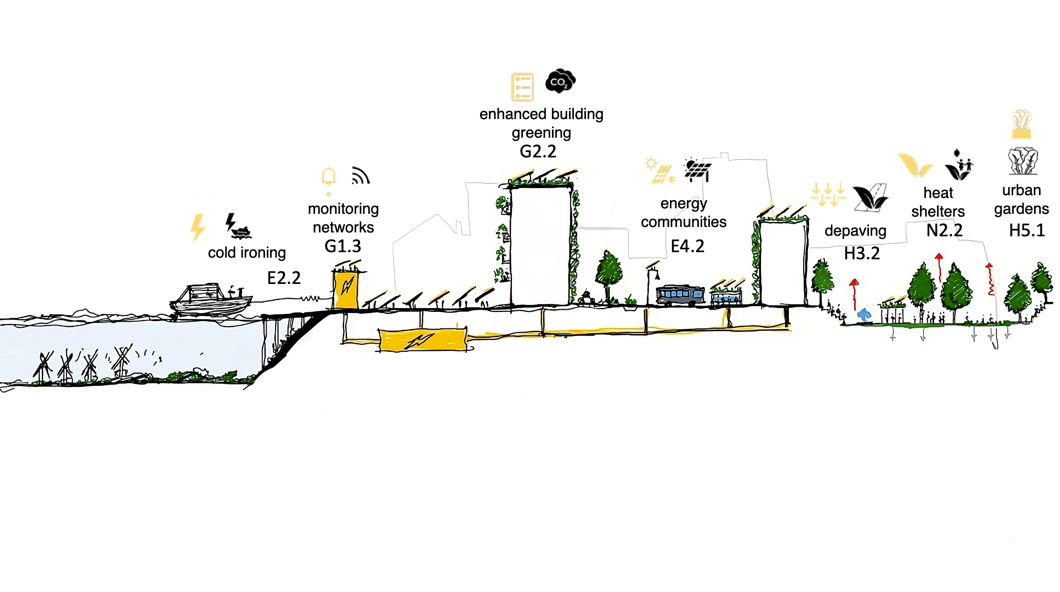 Elaborate stakeholders and community input to develop transformative system change visions
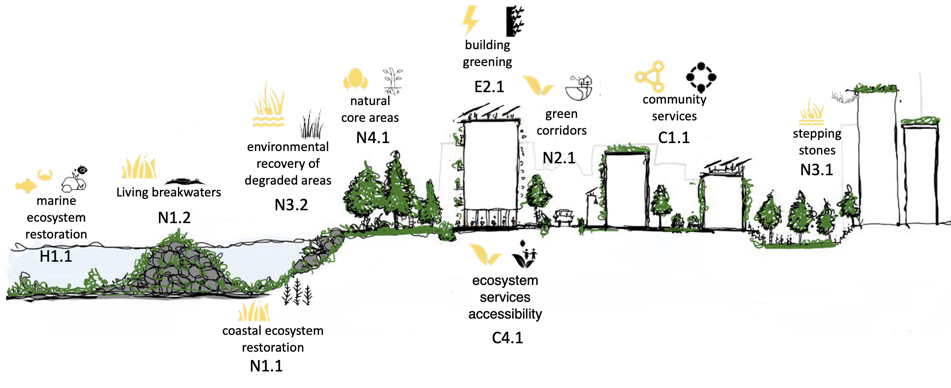 77
Image courtesy UCCRN_edu students
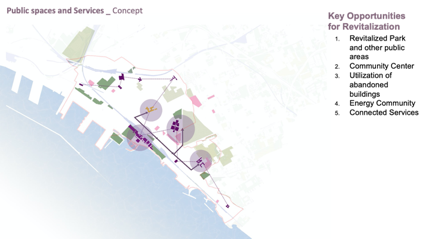 Elaborate stakeholders and community input to develop transformative system change visions
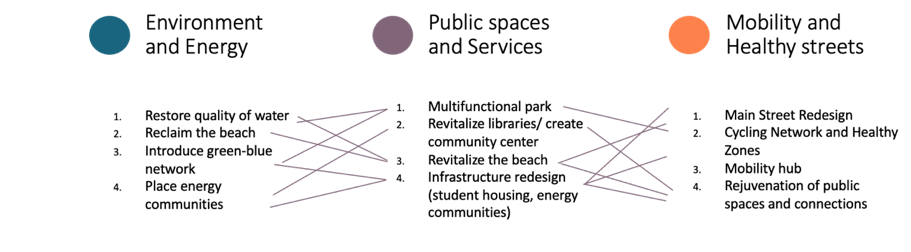 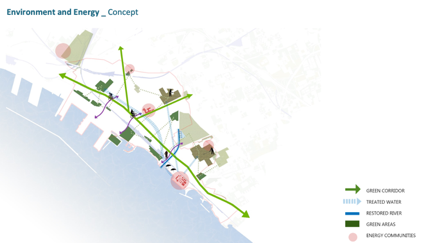 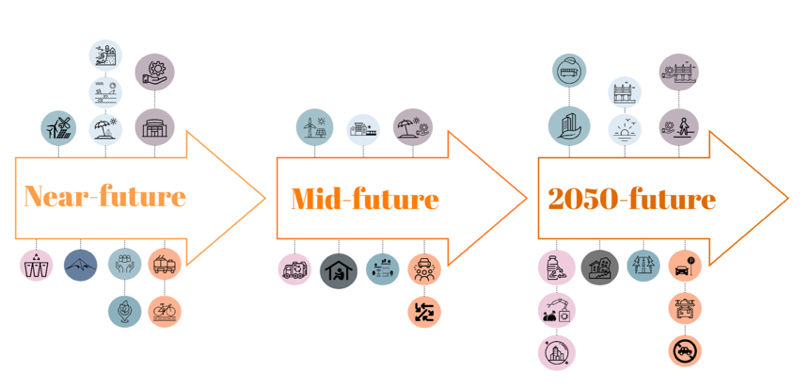 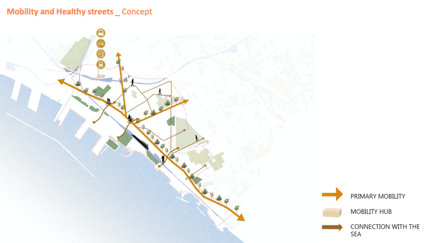 Image courtesy UCCRN_edu students
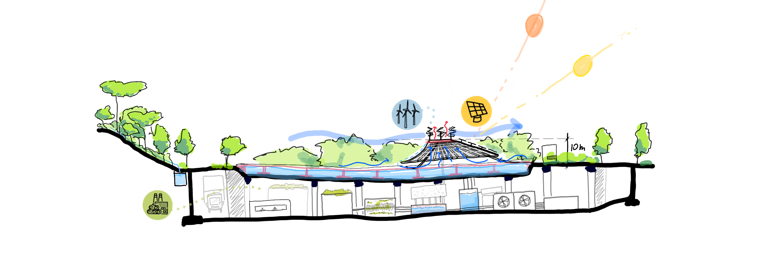 Elaborate stakeholders and community input to develop transformative system change visions
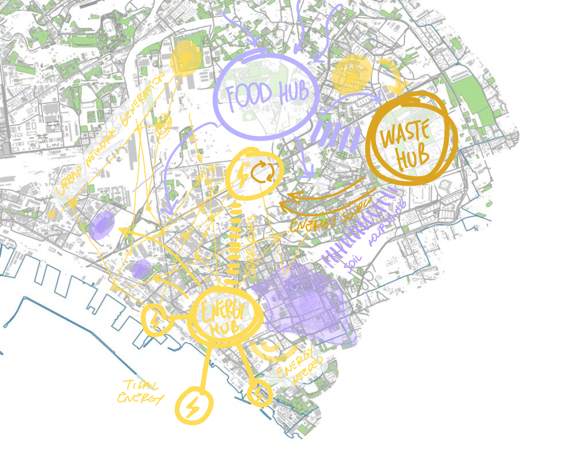 Food hub
Energy hub
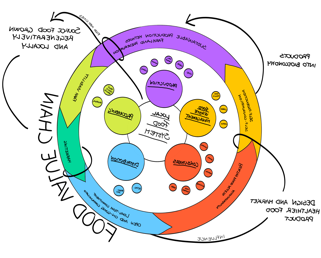 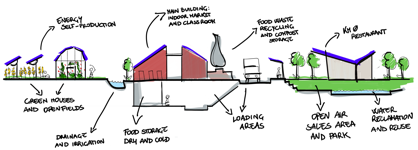 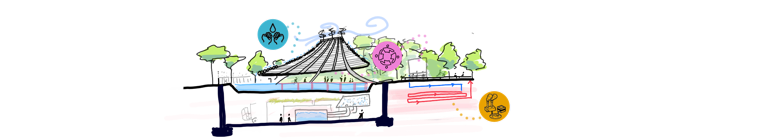 Multi-hazard resilient urban design and system transformation
Napoli Est
Circularity hub
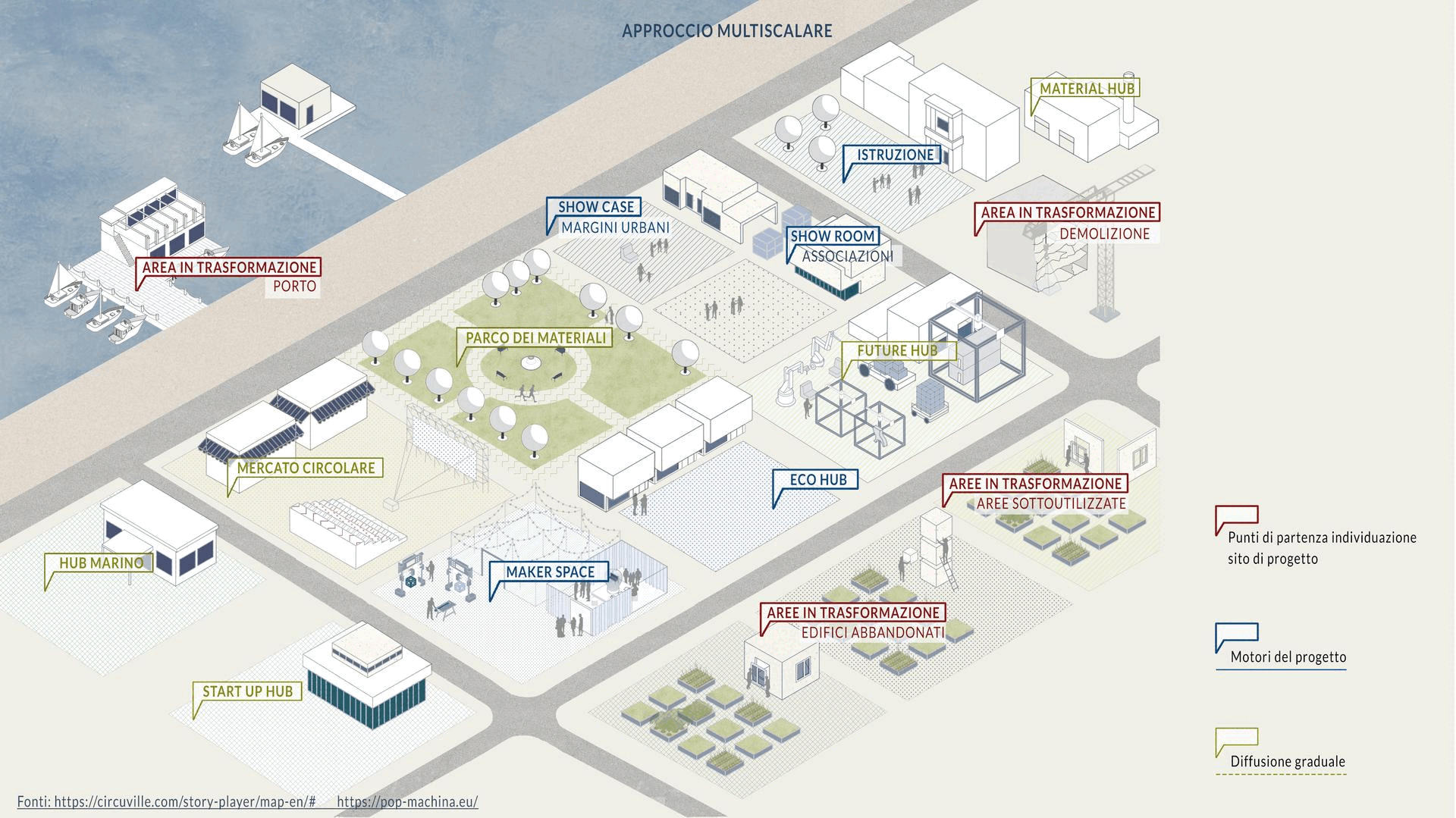 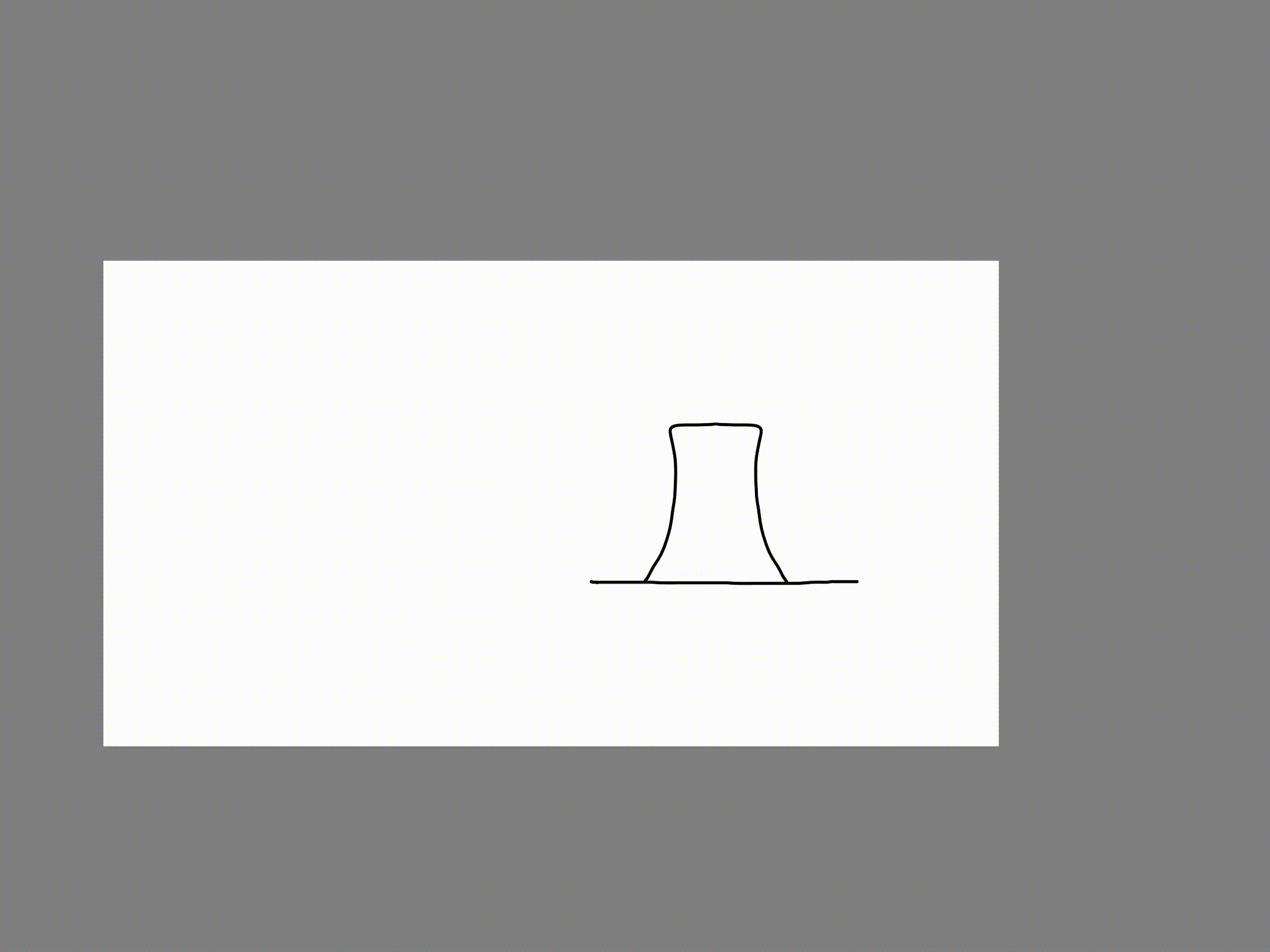 Image courtesy: UCCRN_edu students
Conclusions
Hard regulations, though necessary to ensure ambition and legal consistency, tend to reinforce siloed administrative structures both in terms of sectors (e.g. mobility vs environment) and scales (e.g. local vs regional). This can lead to fragmented and superficial implementation of urban nature restoration.

In contrast, soft regulations and governance tools – such as Urban Nature Plans, collaboration pacts, voluntary green building protocols and strategic planning and design guidelines – help build a shared systemic vision, revealing the full value proposition of renaturing cities across climate, health, equity, and biodiversity.

The full integration of climate-resilient development (CRD) principles into urban and architectural design is increasingly supported by the evolution of soft regulations, understood as platforms to foster multi-stakeholder engagement, multi-disciplinary knowledge, eco-socio-technical innovation, thus enabling transformative system change strategies grounded on ecosystems health and just transitions.
THANKS FOR YOUR ATTENTION
Mattia Leone, PhD
University of Naples Federico II  
Department of Architecture (DiARC), PLINIVS Study Centre
mattia.leone@unina.it
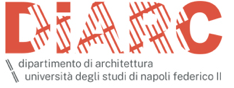 www.diarc.unina.it 
www.plinivs.it
https://uccrn.ei.columbia.edu/
www.uccrn-europe.org 
www.uccrn.education
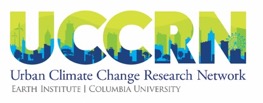 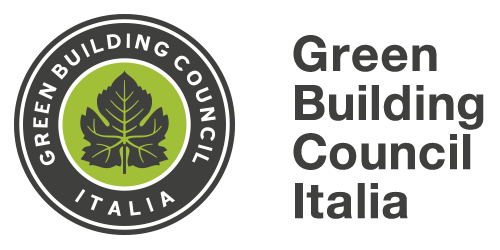 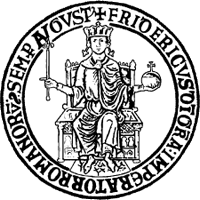 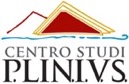 www.gbcitalia.org
www.gbcitalia.org/chapter-campania-calabria
Q&A
[Speaker Notes: Before we jump into this, we’re going to explore some of the main findings of a survey some of you responded to on how to monitor nature plans. I’ll hand over now to Leon Kapetas who will share these key findings and take us through the presetnations today.]
Nature Restoration Law webinar series: what’s next?
Webinar #4: Regulations for nature restoration on municipal owned land
Wednesday 14 May at 10.00-12.00 CEST

➡️ Albert Gassull, Director of Public Space Services, Barcelona Metropolitan Area on the Sustainability Protocol
➡️ The Hague on Binckhorst (tbc)
Save the date for Webinar #5: citizen and business collaboration for nature restoriaton
Wednesday 28 May at 10.00-12.00 CEST
https://www.urbanagenda.urban-initiative.eu/news-events